EPS数据平台培训
如何应用EPS进行热点问题分析

培训师：韩磊
北京福卡斯特信息技术有限公司
01
01
EPS简介
数据搜集应用中遇到过哪些的难题？
EPS让数据应用变得简单
EPS平台简介
九大数据库集群
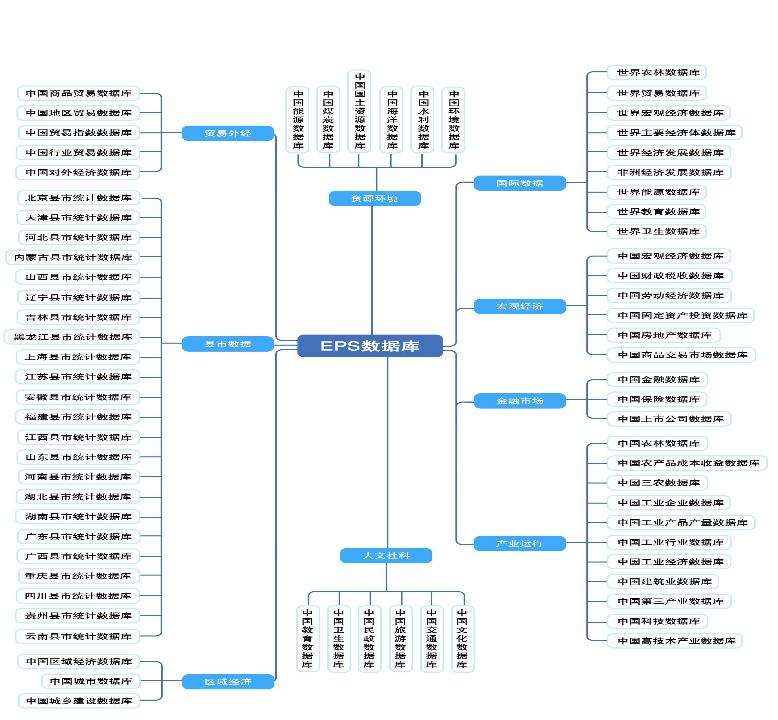 数据来源的权威性
数据更新的及时性
数据录入的准确性
数据查询的便捷性
02
02
案例分析
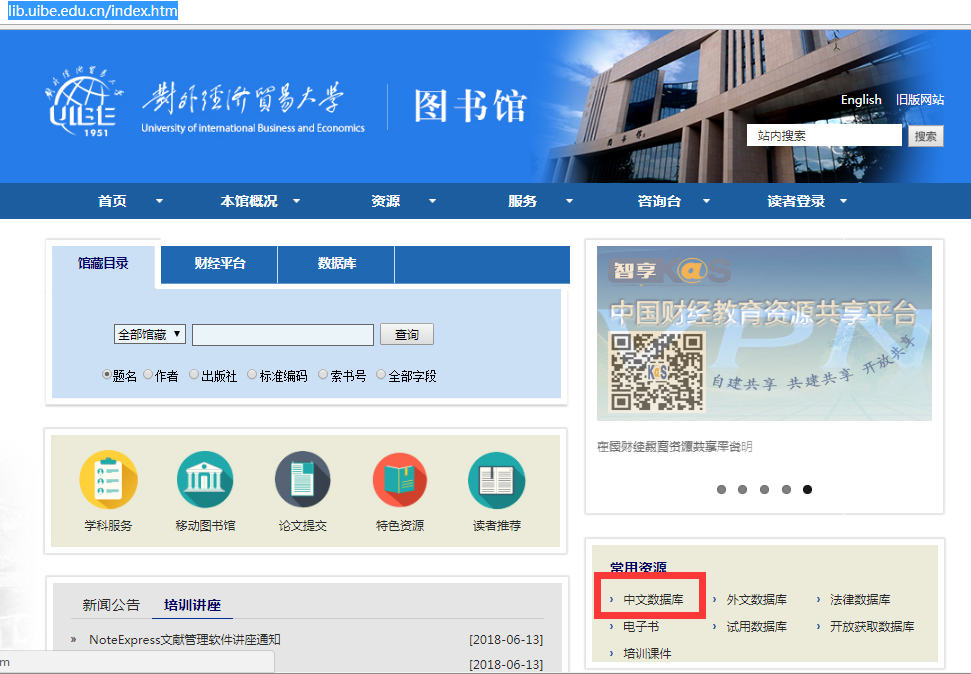 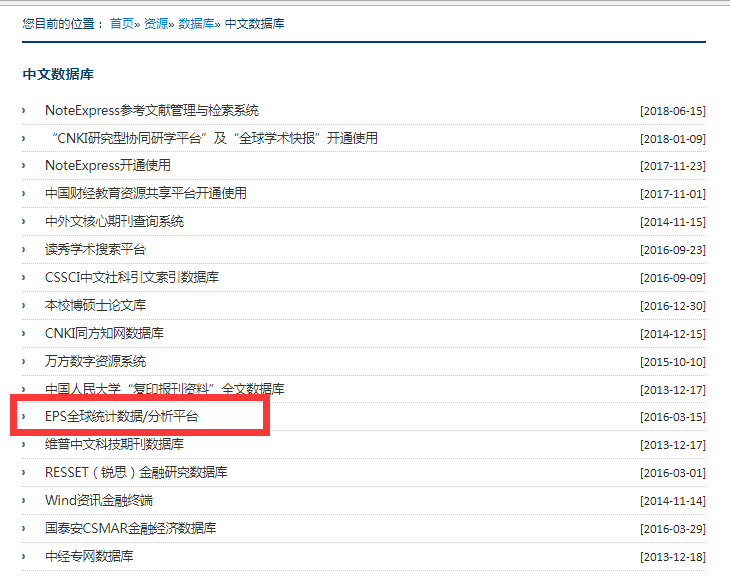 http://lib.uibe.edu.cn/index.htm
登录方式
界面介绍
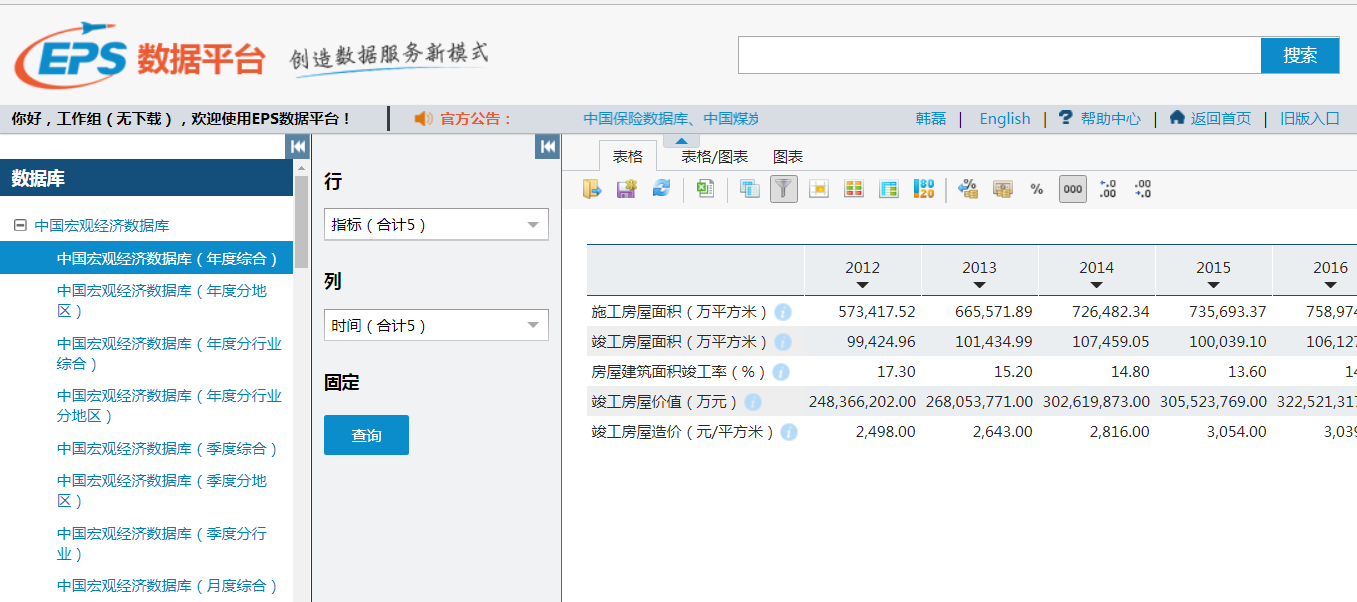 搜索框
工具栏
数据库显示区
维度设置区
数据显示区
案例分析
案例分析
环境污染分析
2017年6月14日，在2017中国环保产业投融资论坛上，环保部政策法规司司长别涛在谈到环境现状时说：“我们的发展与保护的矛盾依然十分突出，环境承载能力已经达到或接近上限，像京津冀地区超过上限，环境污染重，污染排放大，生态损失大，还有一个环境风险高，造成的结果是生态产品的供需矛盾突出。”

   别涛表示，环保投入占同期GDP的比重，跟环境状况的变化有一个关联数据，环保投入占GDP比重低于1.5%，环境质量将持续恶化。比重大于1.5%可能会逐步好转或者出现平衡，但仍然解决不了历史遗留问题，只有在环保投入占GDP大于或等于3%的时候，才能使遗留的环境问题逐步得以解决，环境质量状况才会得以好转。
中国环境数据库
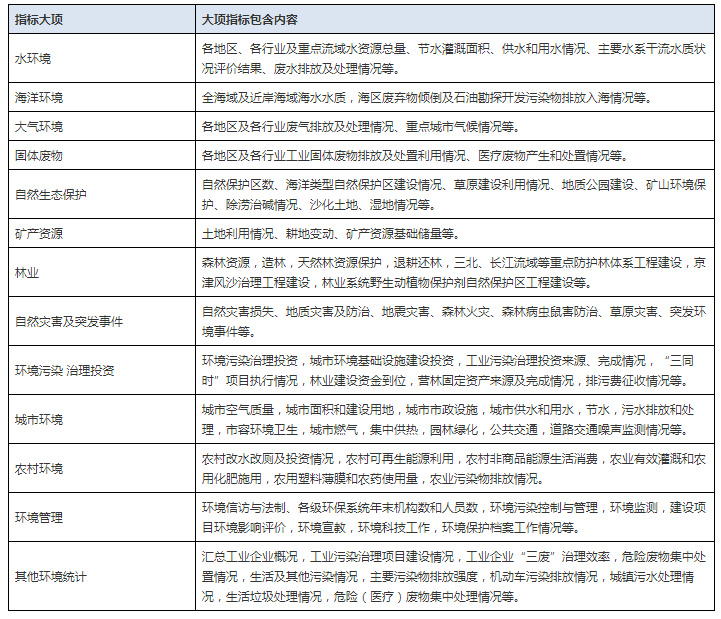 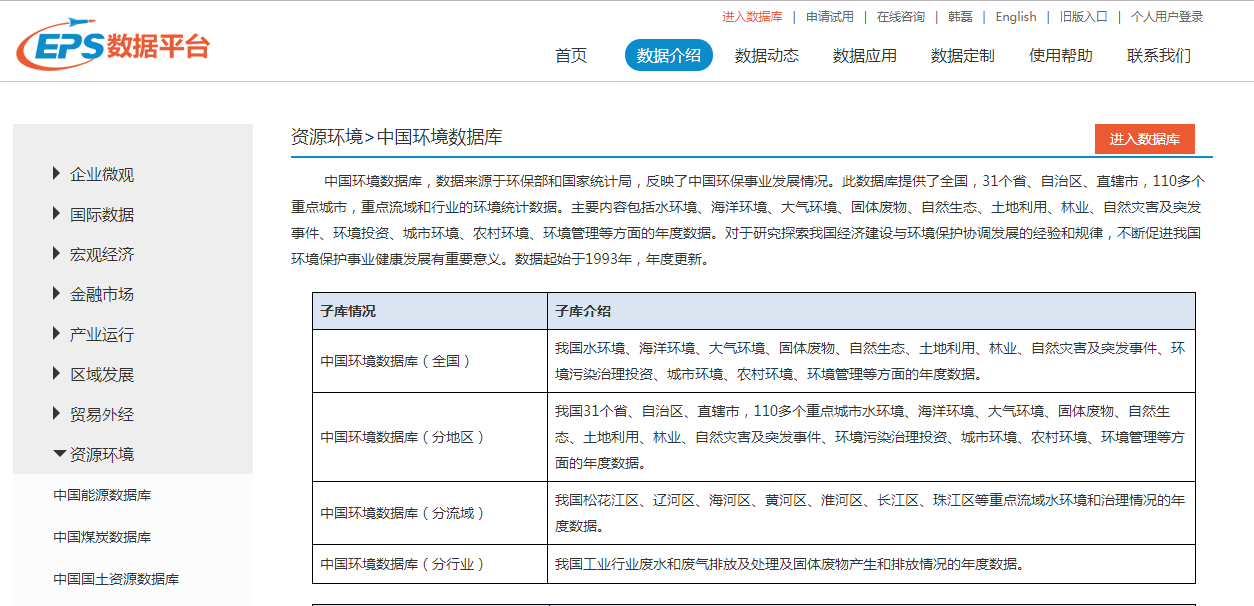 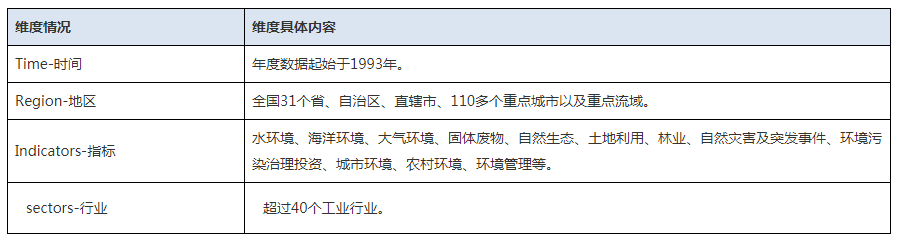 我们常说的空气质量标准有几种污染物？
选取二氧化硫作为研究指标
库内检索
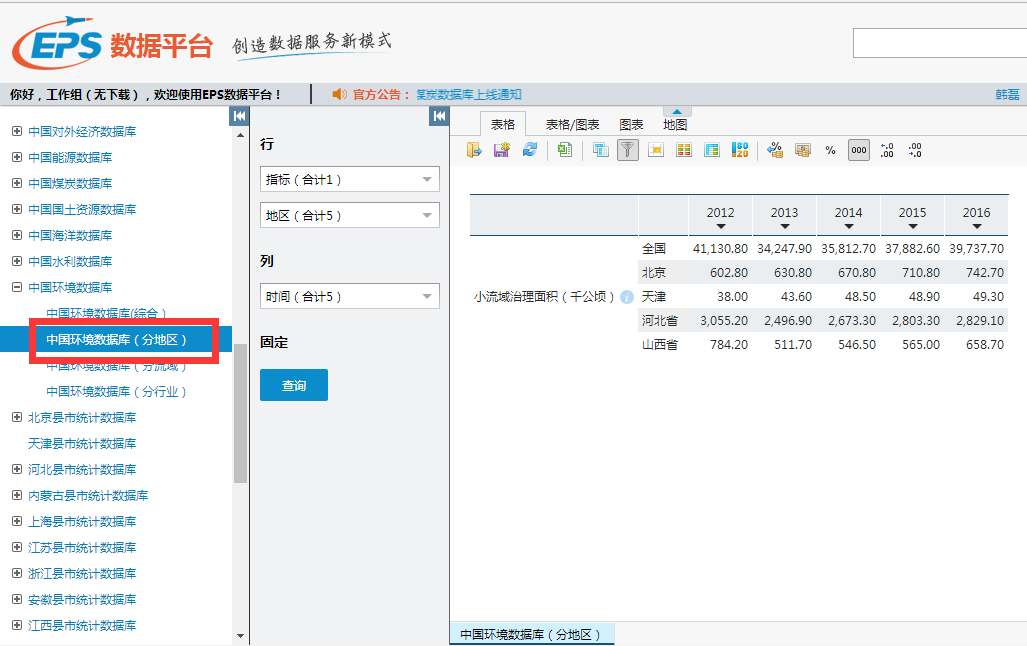 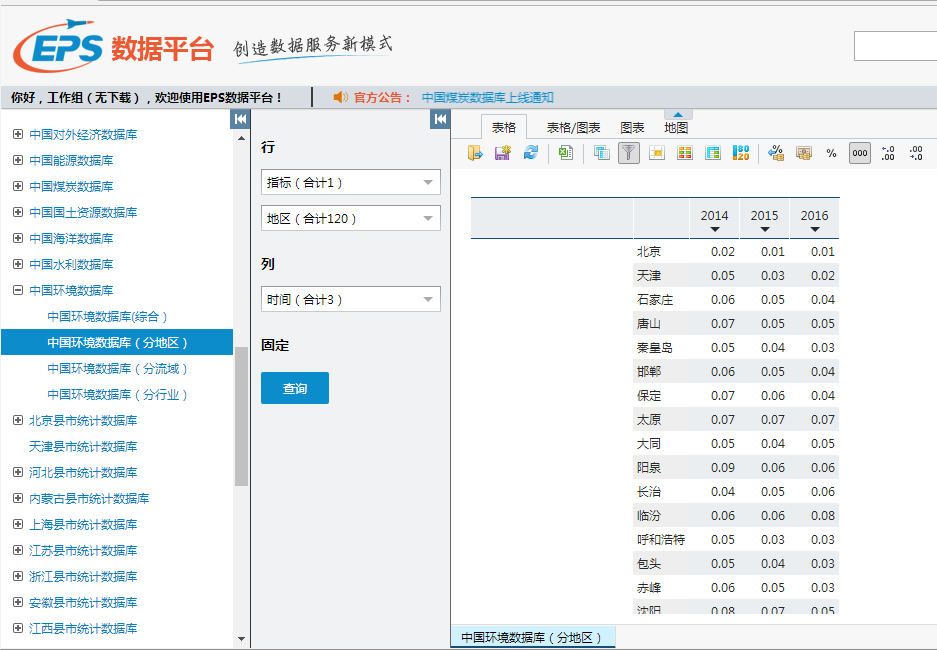 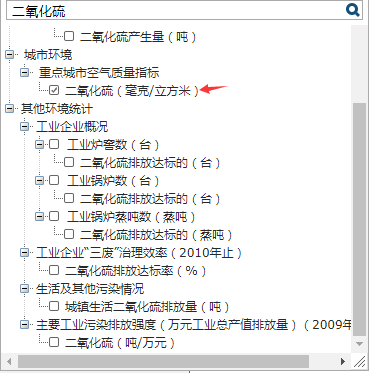 二氧化硫（毫克/立方米）
《环境空气质量标准》(GB3095-2012)
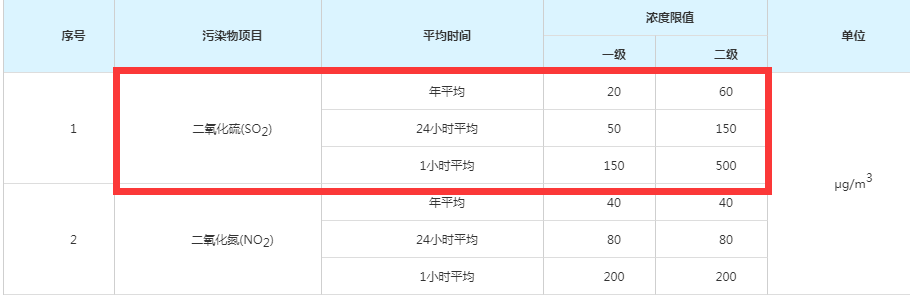 如何设置质量低于二级的地区高亮显示？
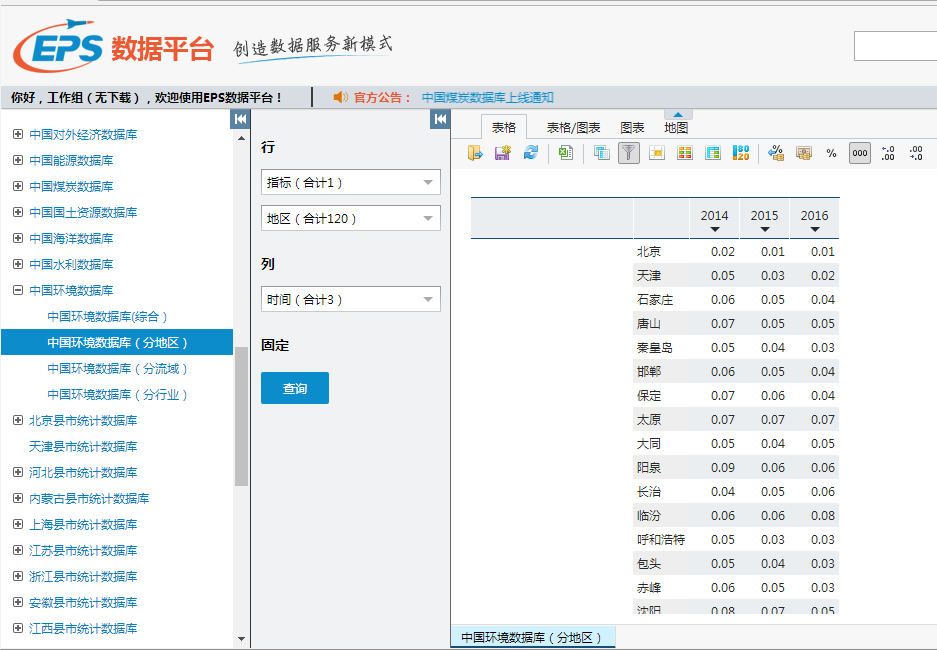 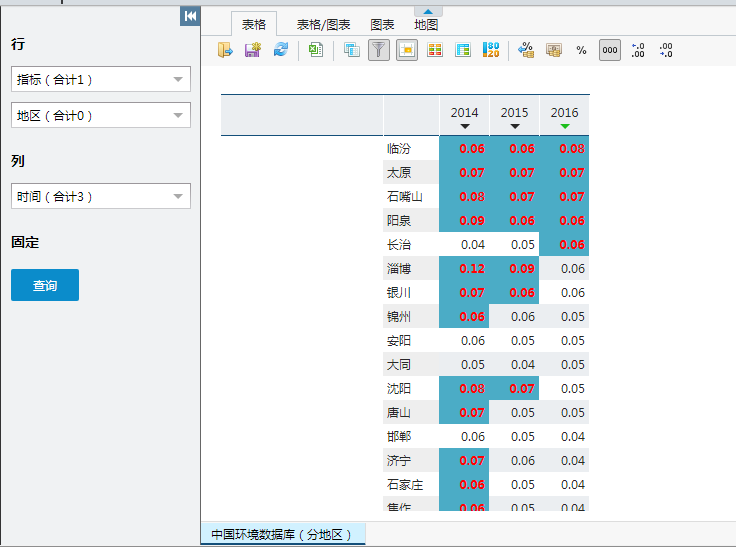 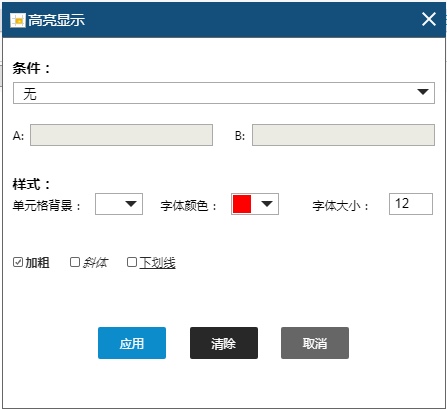 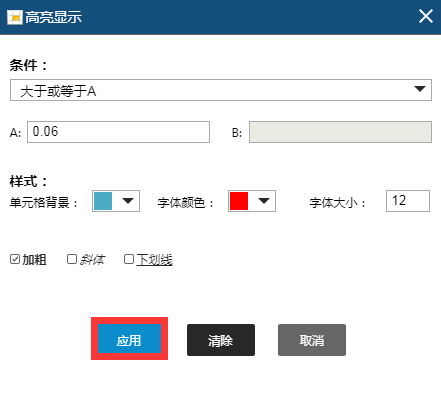 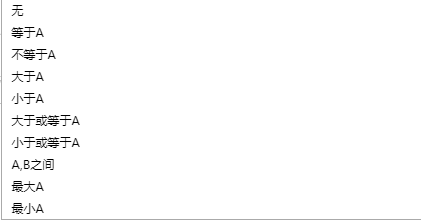 二氧化硫（毫克/立方米）
二氧化硫的来源有哪些？
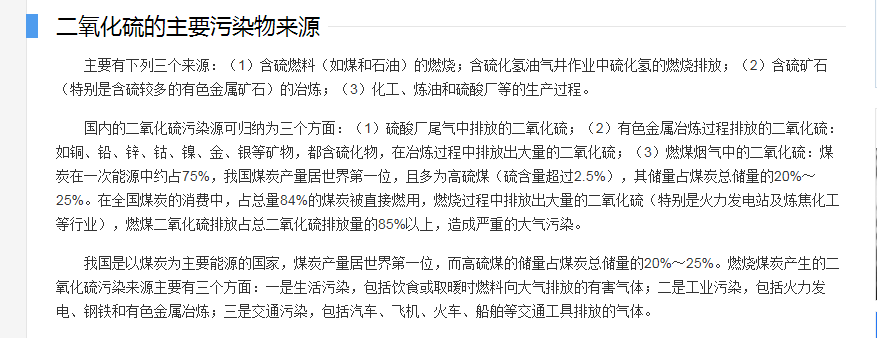 煤炭消费量与二氧化硫排放量对比
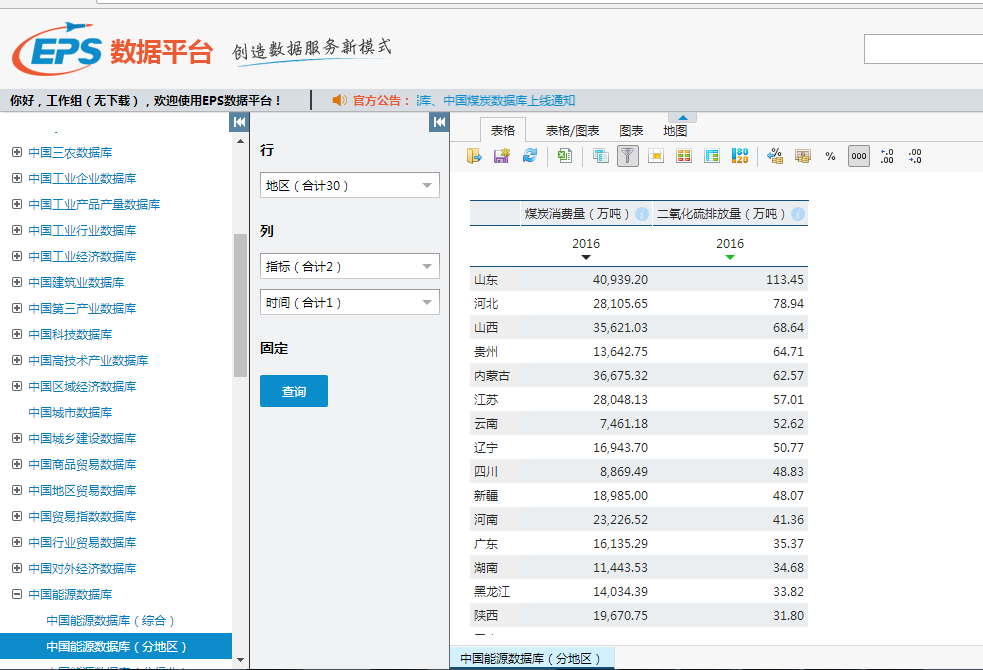 不同地区的煤炭消费量与二氧化硫的排放量不是完全相关。后续可以研究不同城市二氧化硫的污染源。
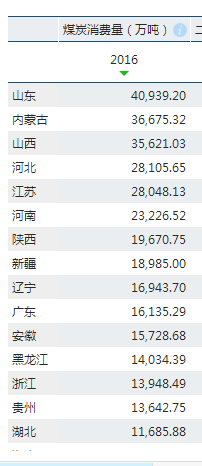 高亮显示
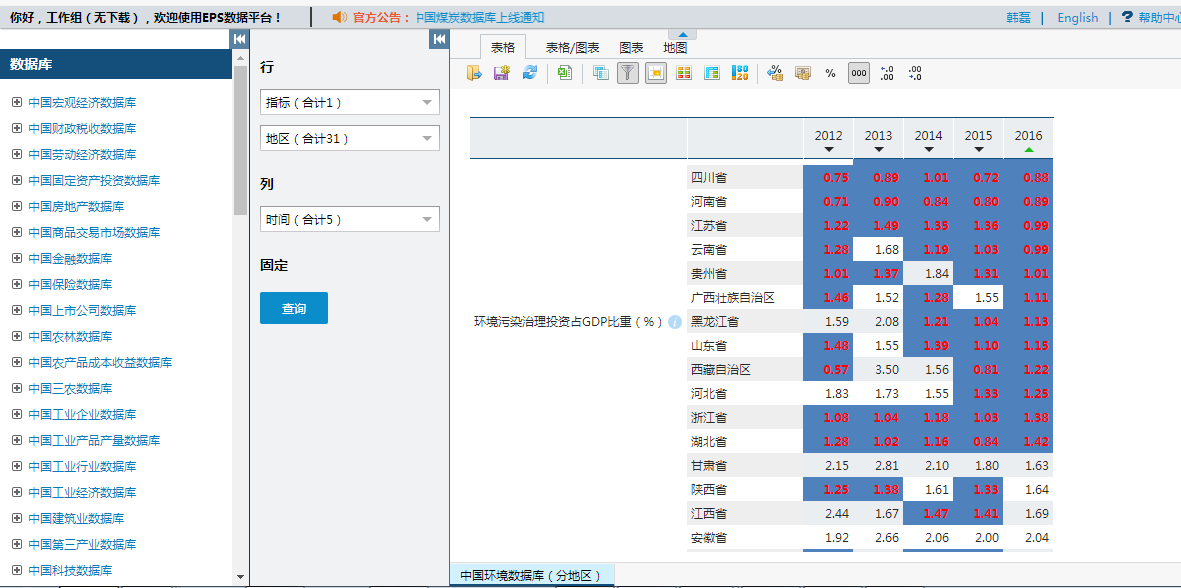 环保投入占GDP比重低于1.5%，环境质量将持续恶化。
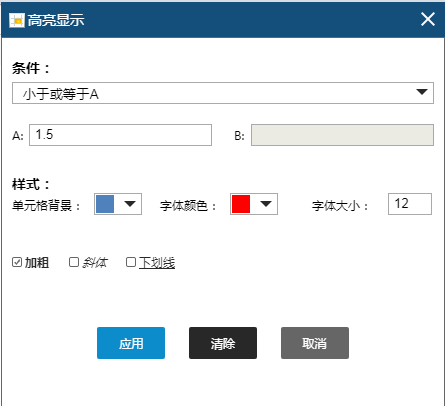 数据筛选
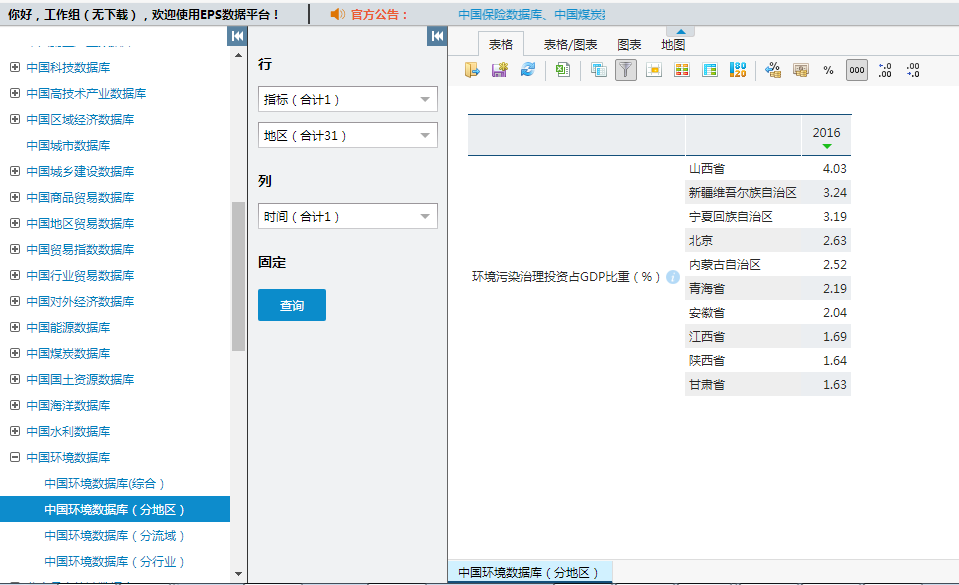 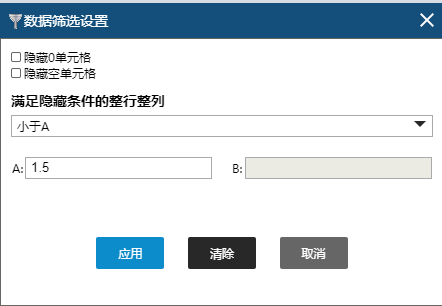 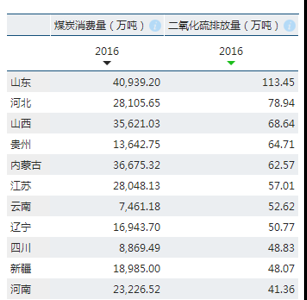 比重大于1.5%可能会逐步好转或者出现平衡，但仍然解决不了历史遗留问题，只有在环保投入占GDP大于或等于3%的时候，才能使遗留的环境问题逐步得以解决，环境质量状况才会得以好转。
操作回顾
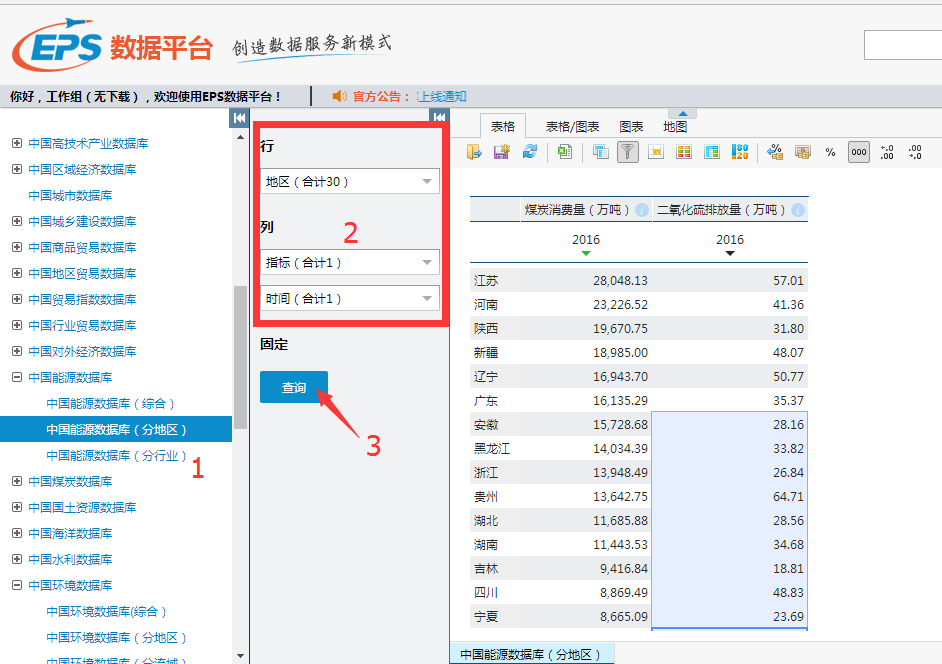 操作回顾
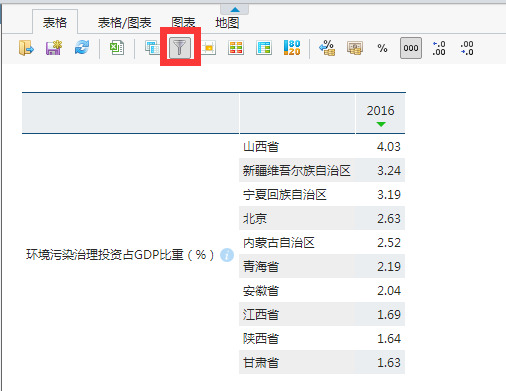 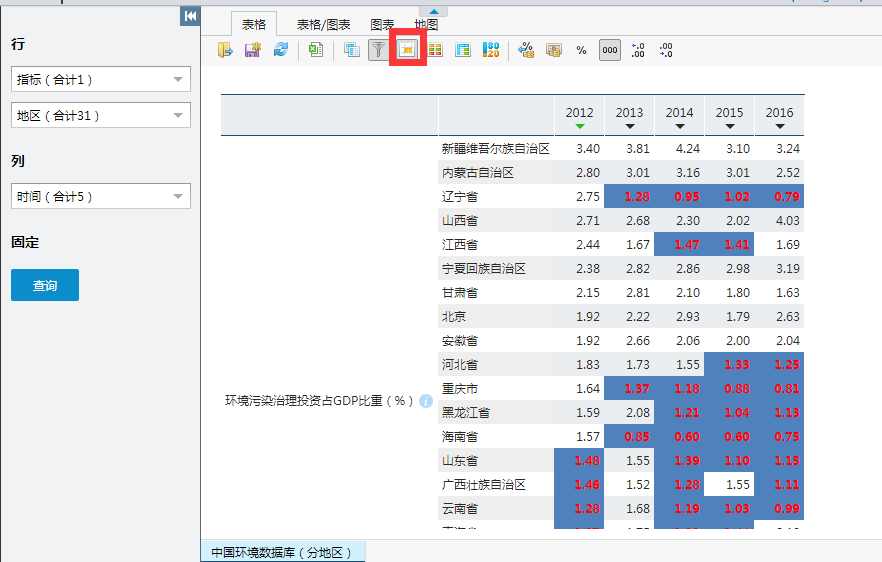 筛选数据
高亮显示
案例分析
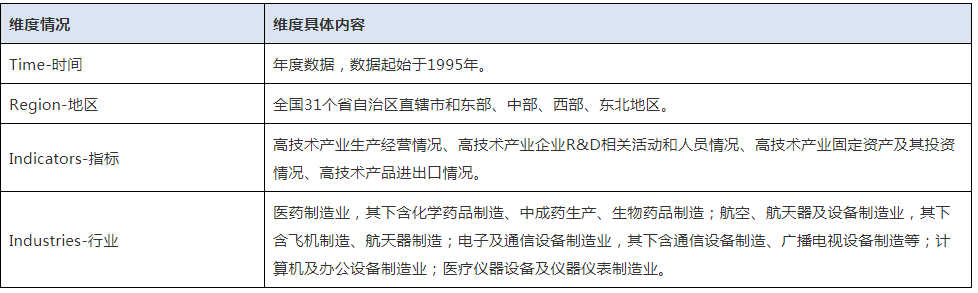 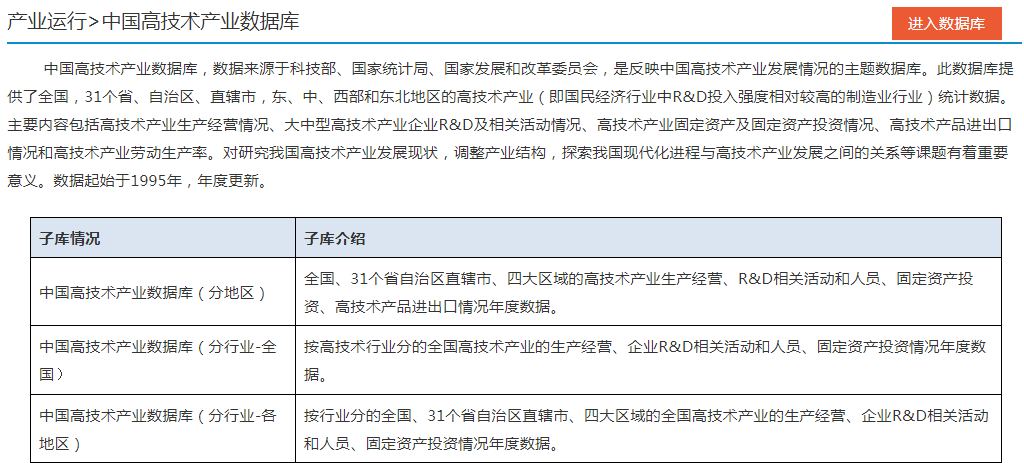 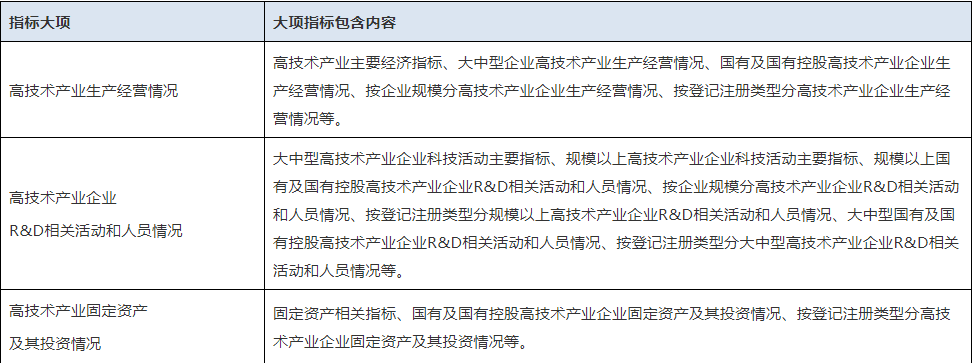 北上广是高技术产业的发达地区吗？
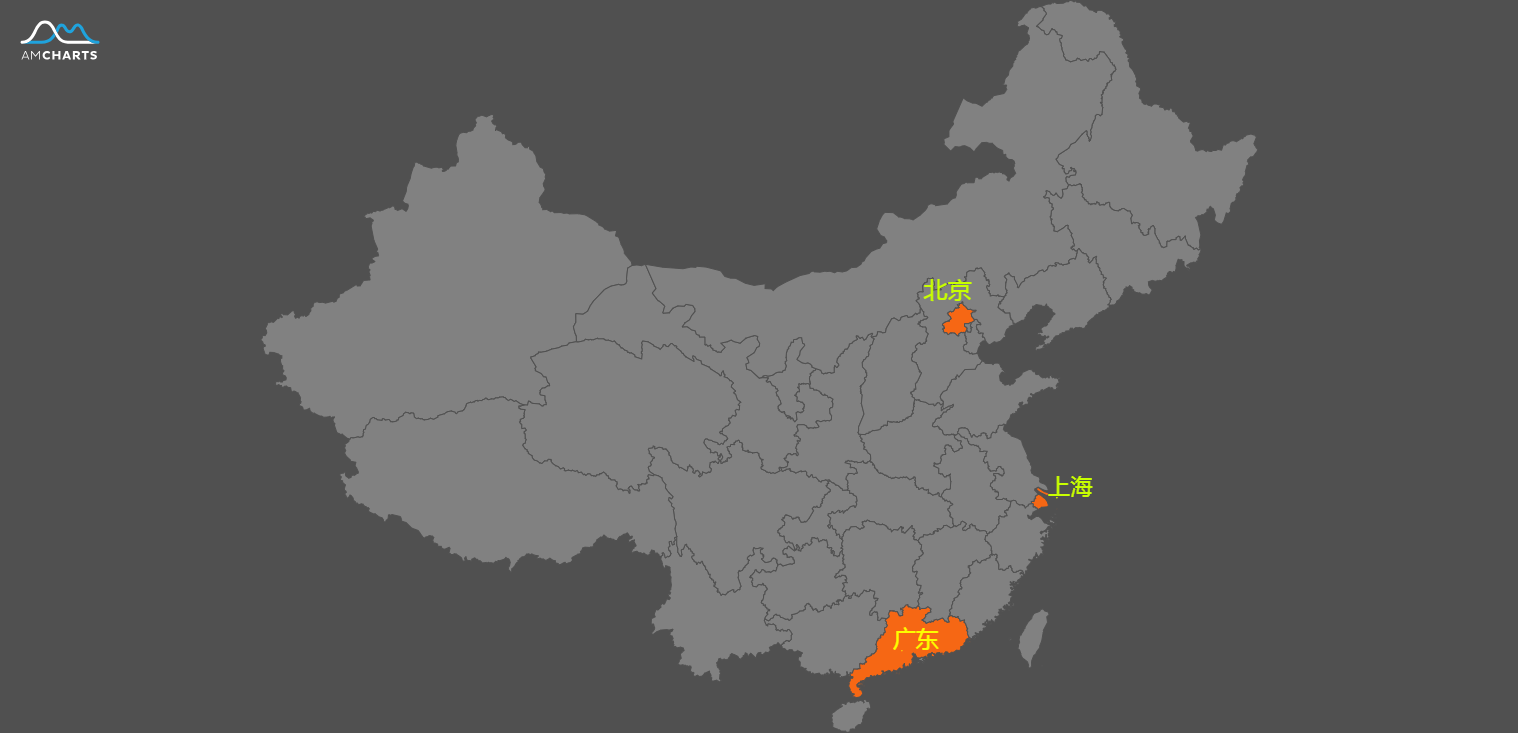 全国高技术产业利润总额
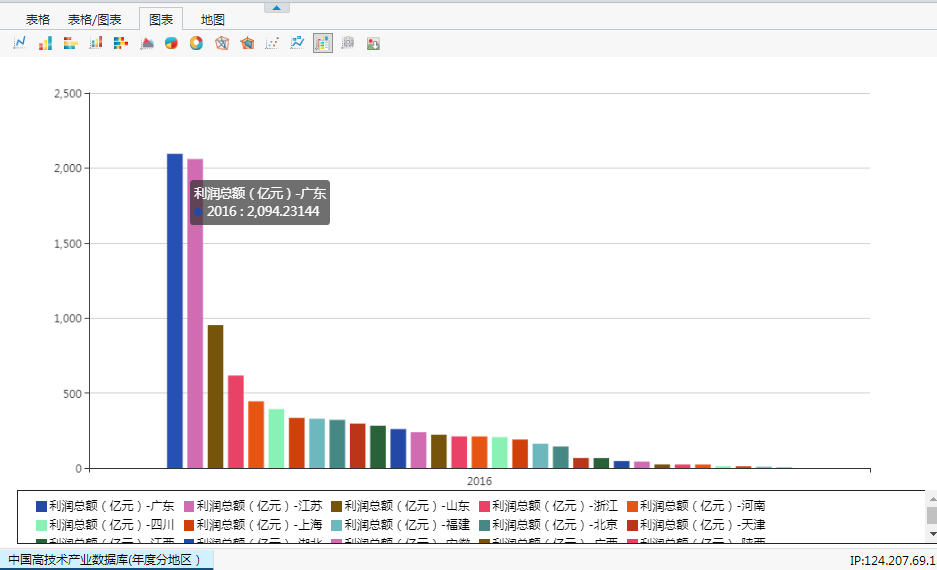 中国高技术产业数据库（年度分地区）
根据2016年数据，广东地区排名第一，江苏高技术产业利润总额仅次于广东超过第三名山东2倍多。
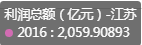 利润总额
广东与江苏高技术产业行业对比
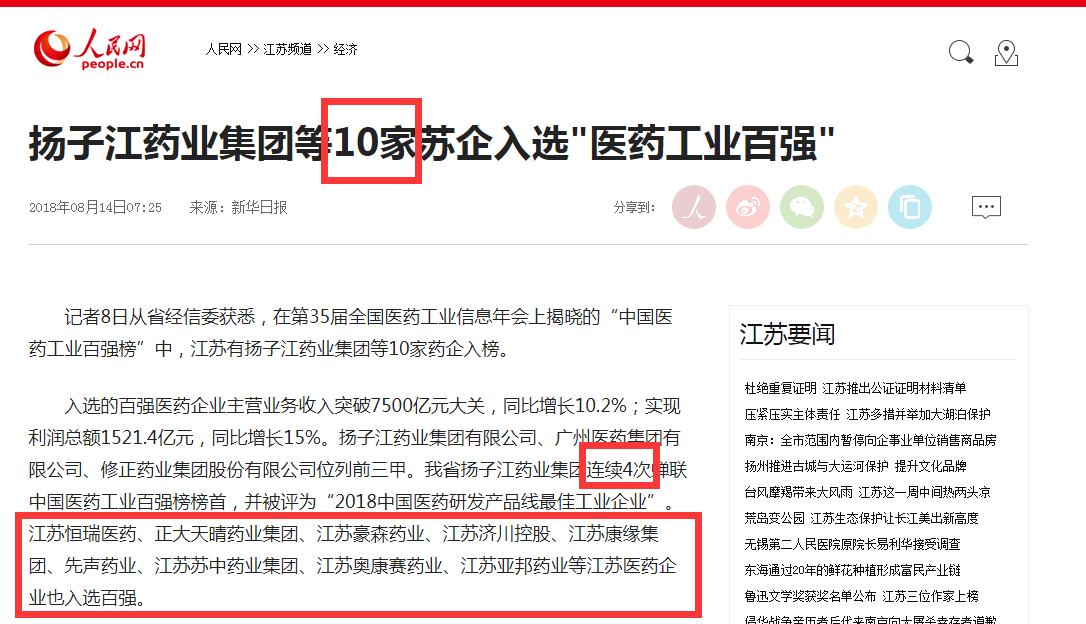 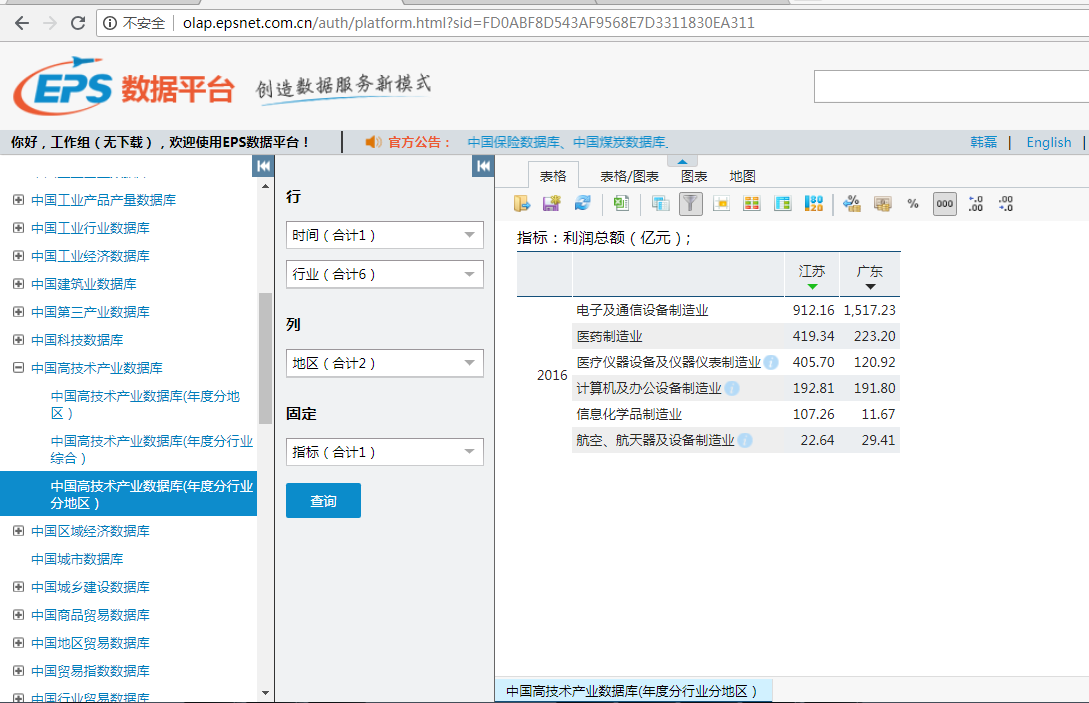 中国高技术产业数据库（年度分行业分地区）
通过分行业分区域数据库对比发现，电子及通信设备制造业和航空、航天及设备制造业利润总额低于广东。医药相关行业高于广东地区。
操作回顾
数据可视化显示
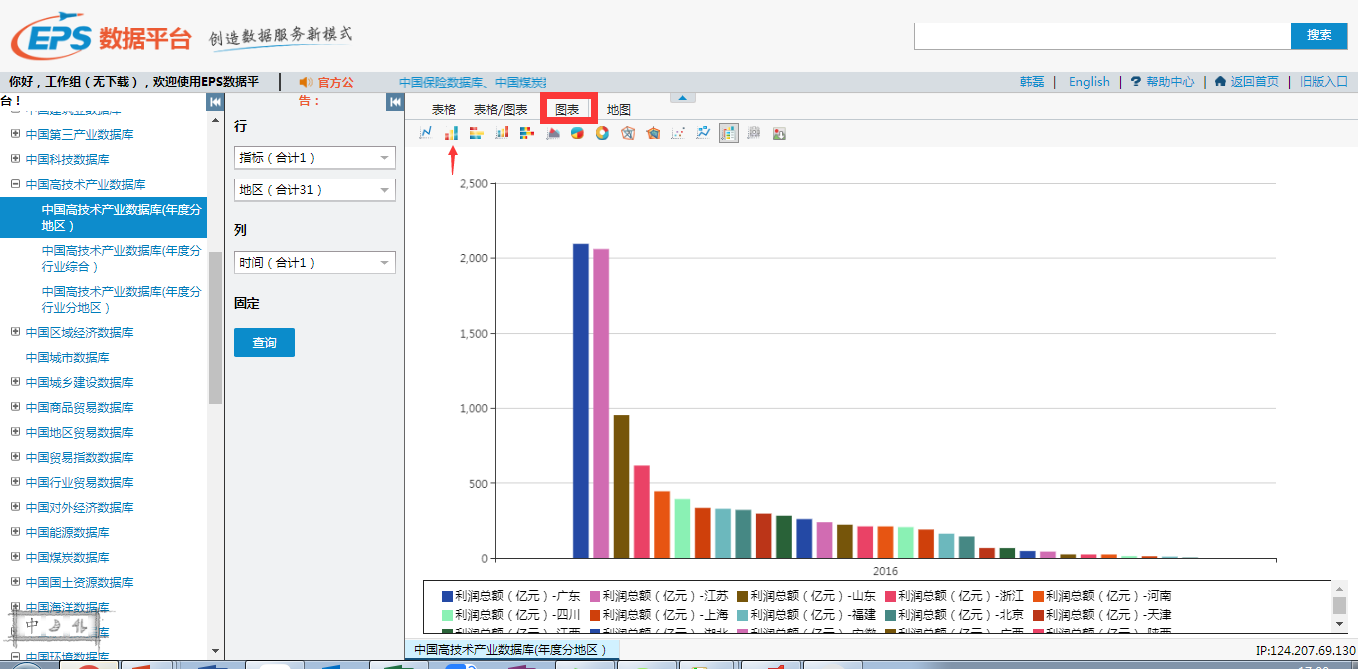 案例分析
中美贸易大战
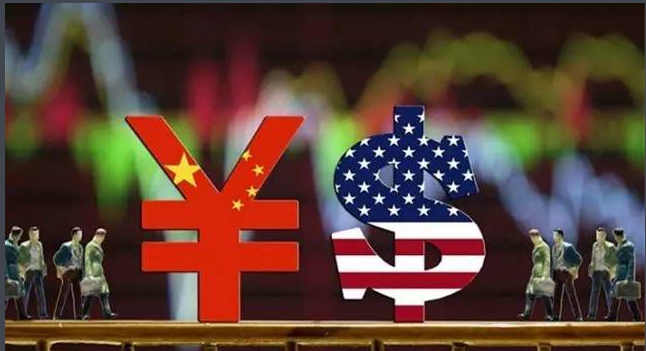 美国总统特朗普3月22日签署总统备忘录，将对中国进口的商品大规模征收关税，并限制中国企业对美投资并购。
跨库检索
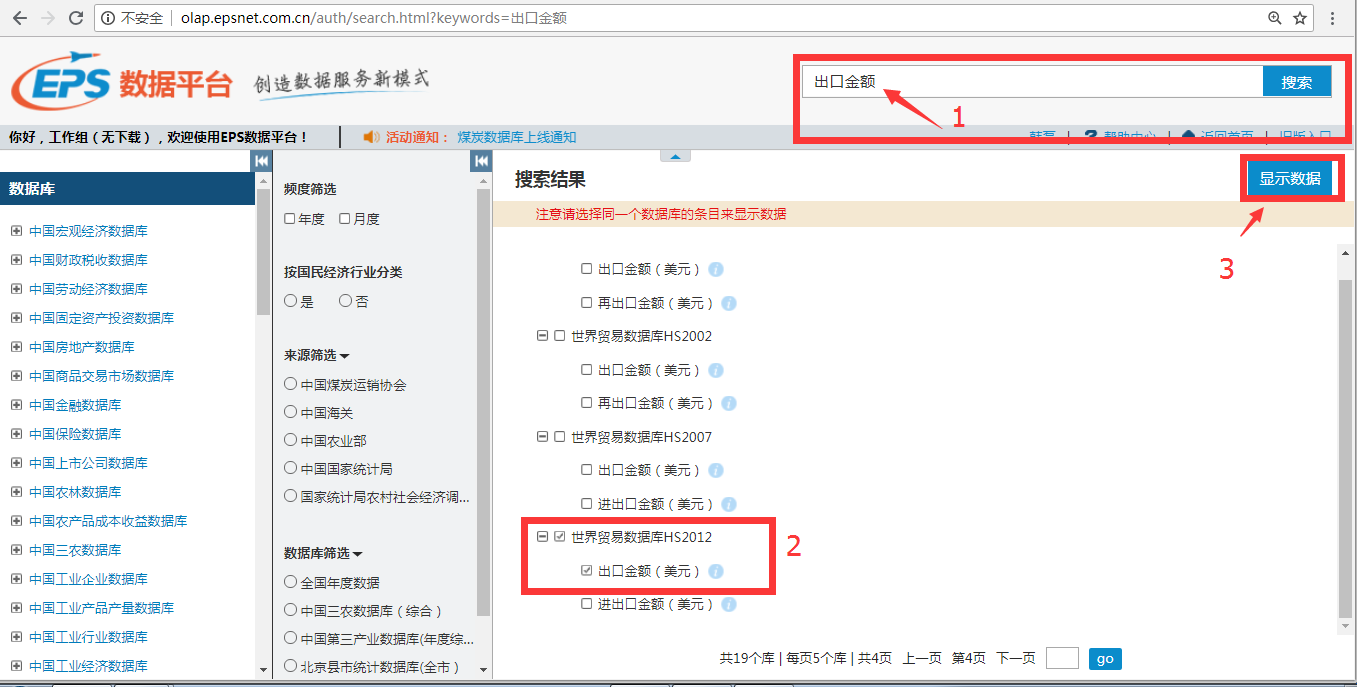 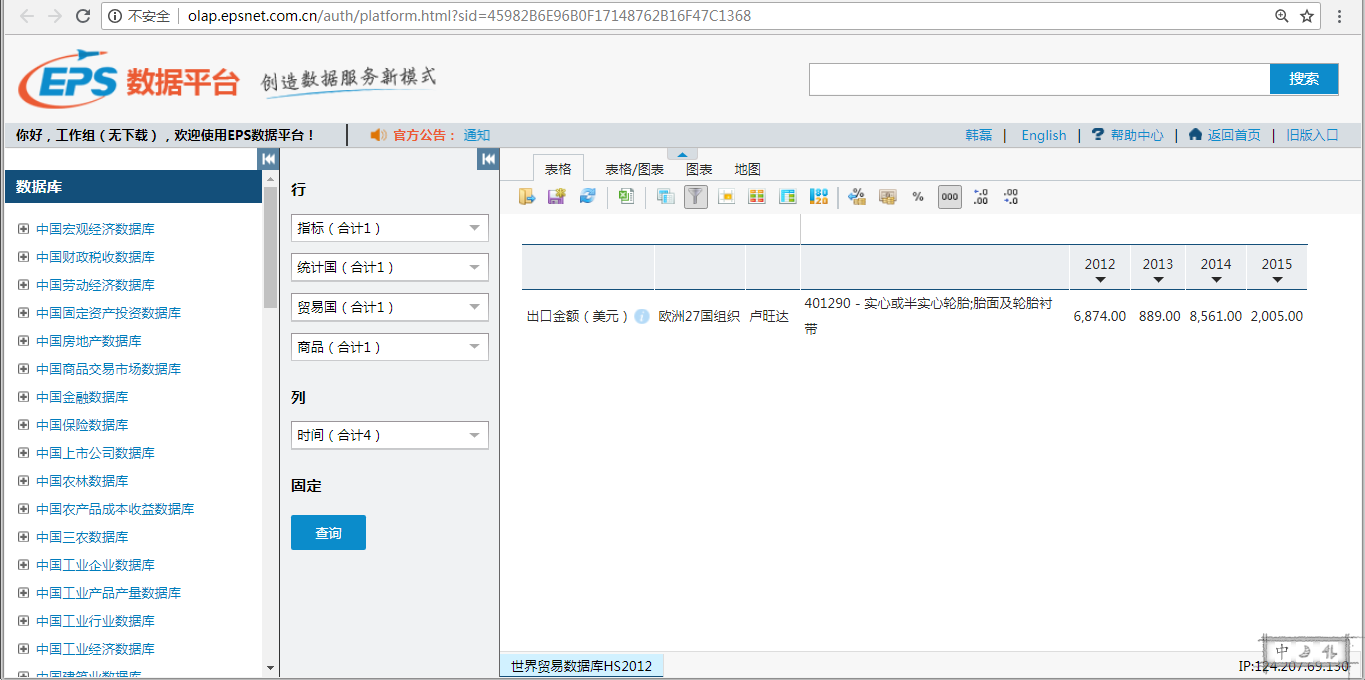 中美贸易大战
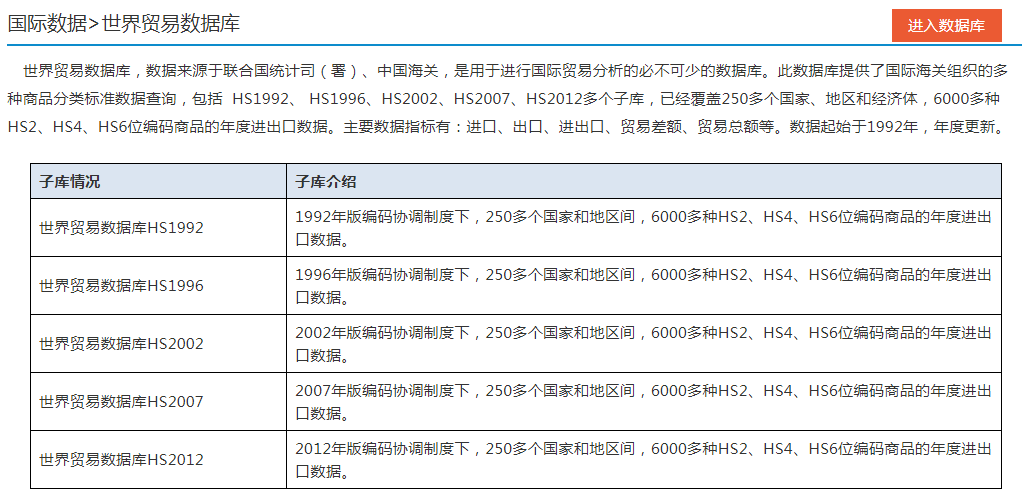 世界贸易数据库HS2012
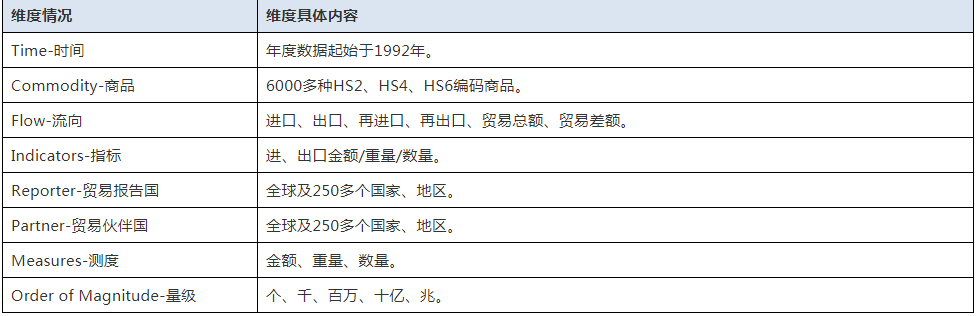 中美贸易大战
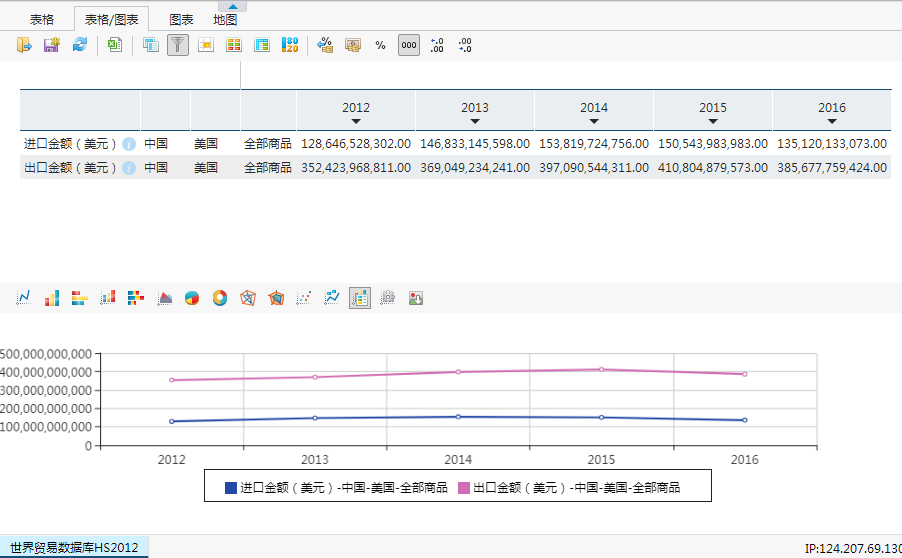 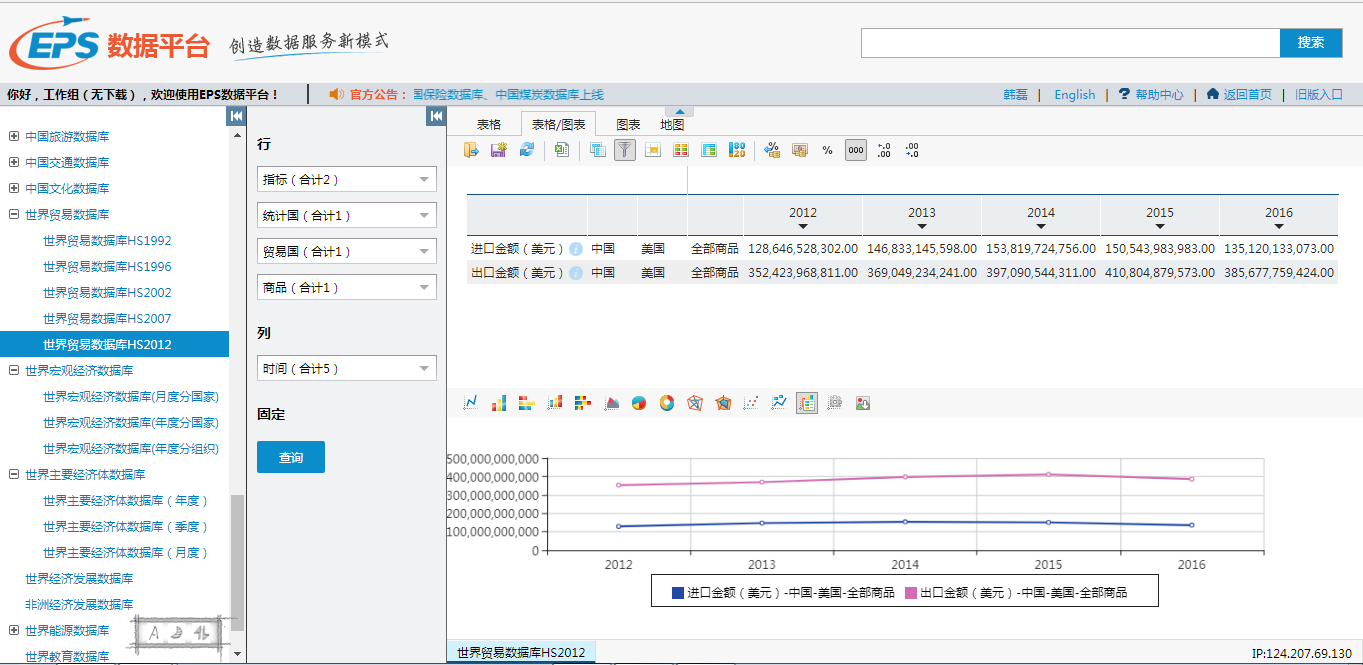 世界贸易数据库HS2012
在中美贸易中，中国持续处于贸易的顺差状态。
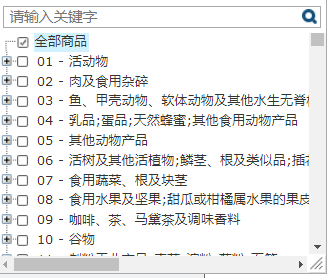 美国进口目的地
中国是美国进口的最大来源地
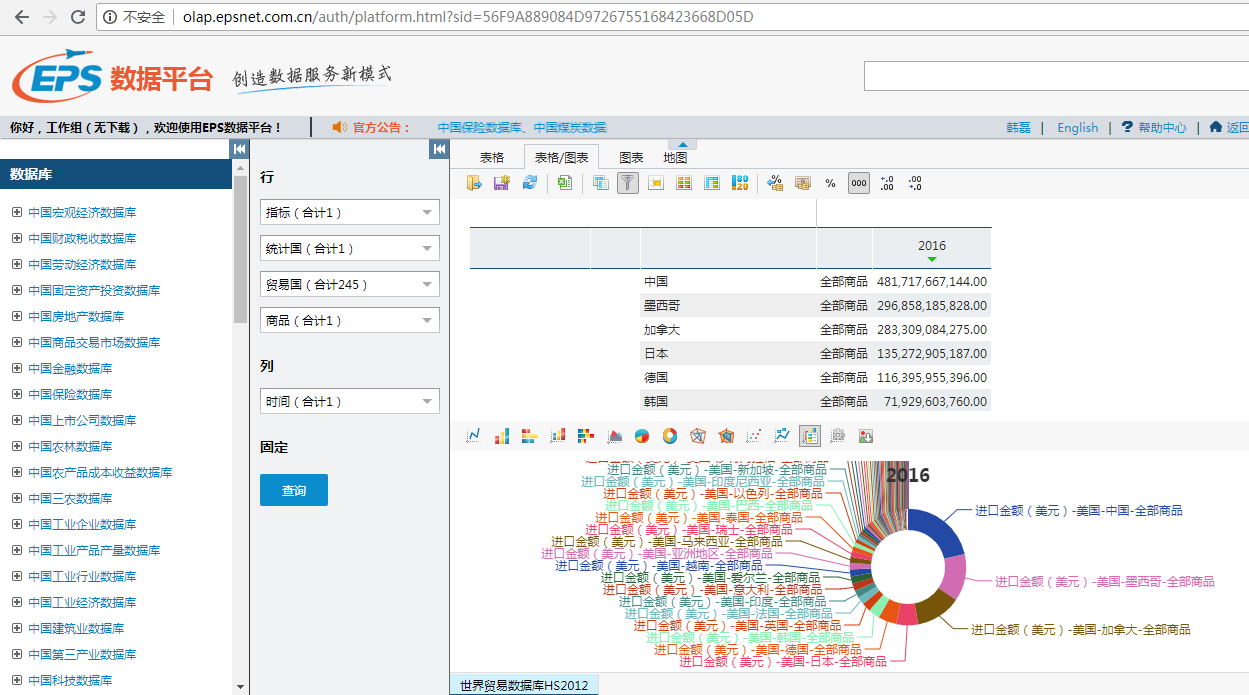 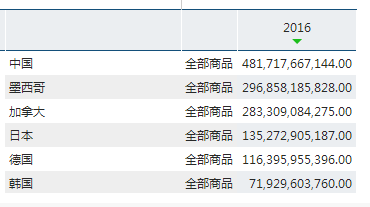 进口金额（美元）
美国出口目的地
中国是美国除加拿大和墨西哥以外的第三大出口市场
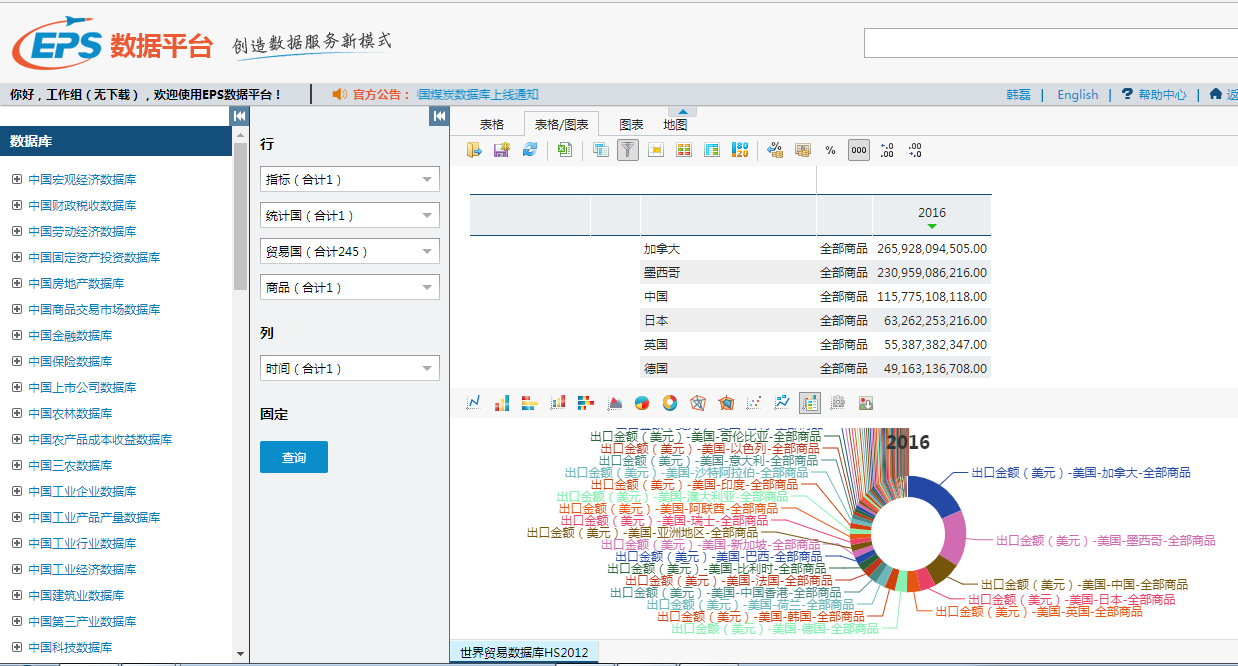 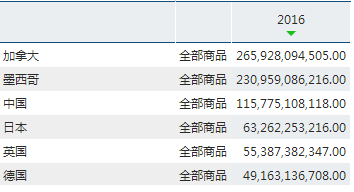 出口金额（美元）
中美贸易大战—— 中国哪些地区深受影响？
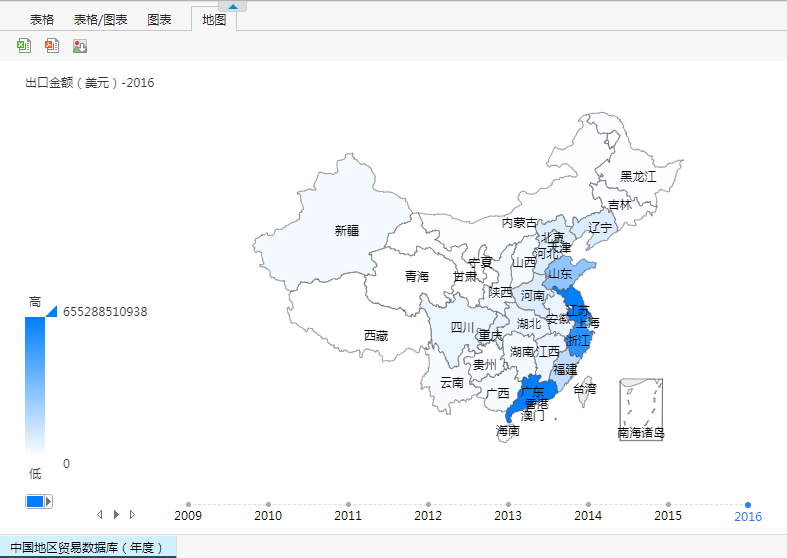 中国东部沿海省份外贸发达，对外贸易在本省经济活动中占据了重要地位，这其中对美贸易是其重点之一。
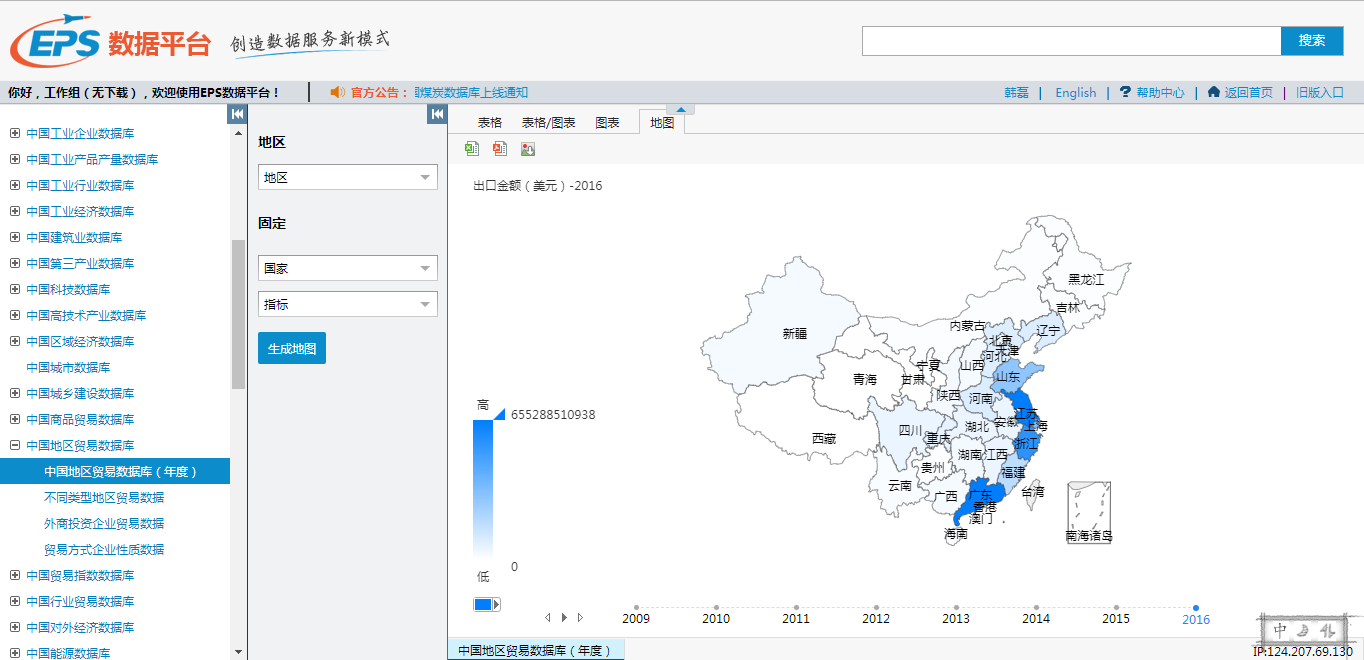 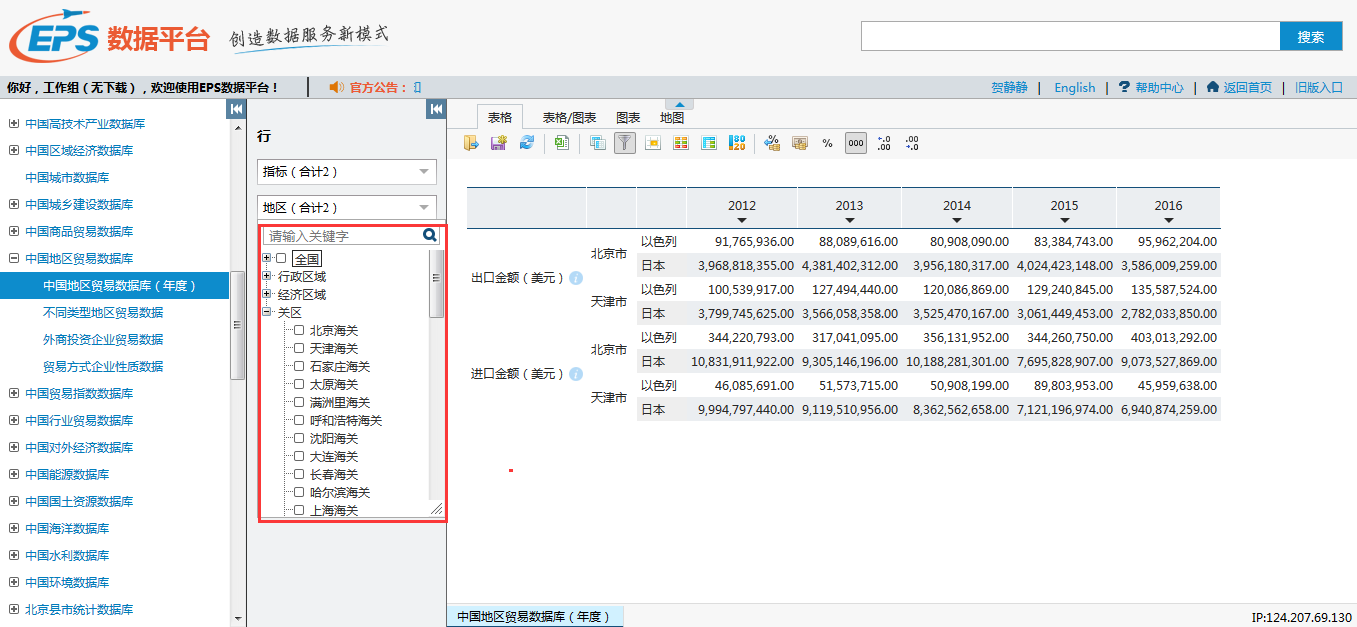 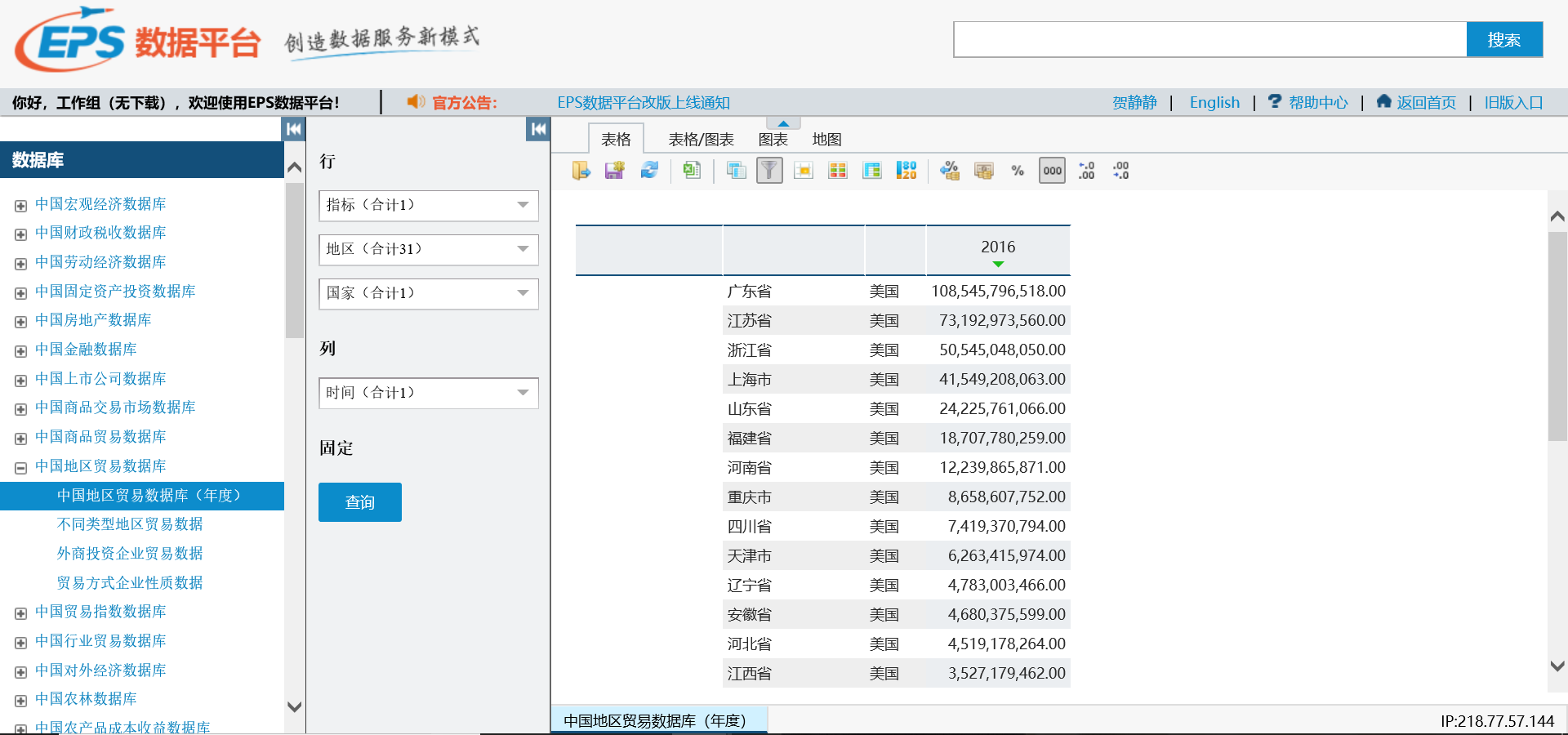 中国地区贸易数据库（年度）
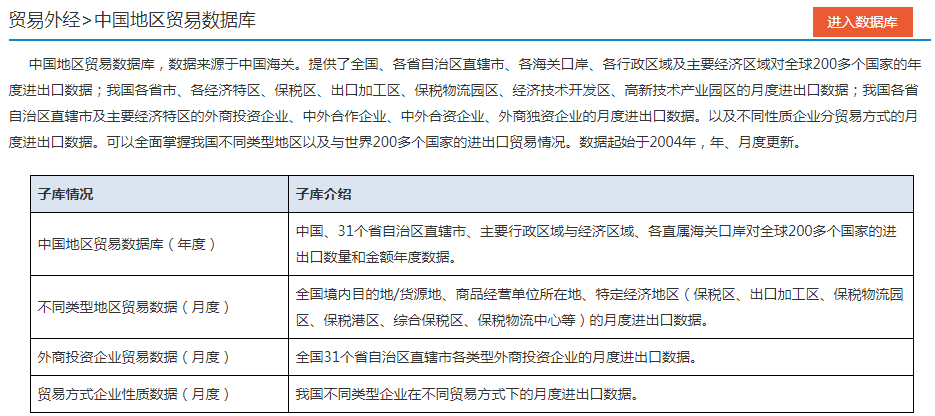 中美贸易大战—— 中国哪些地区深受影响？
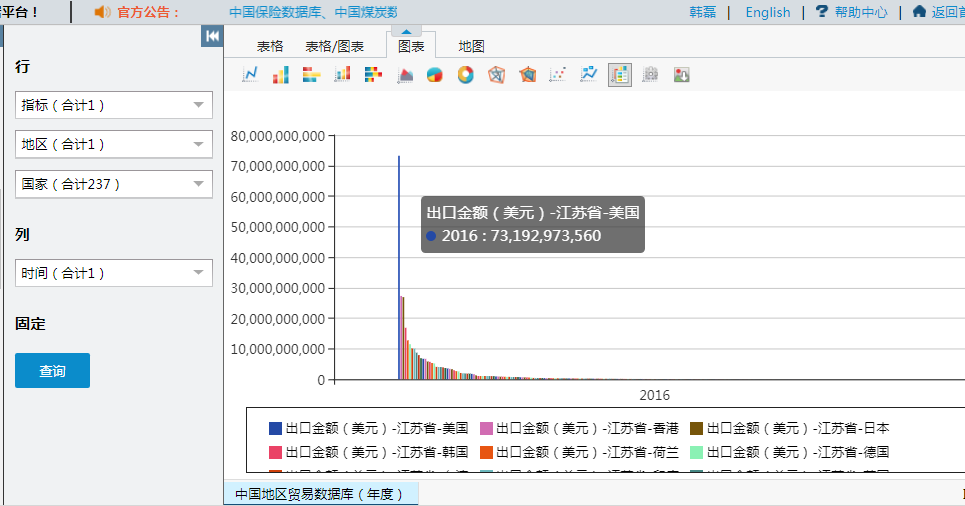 80/20分析
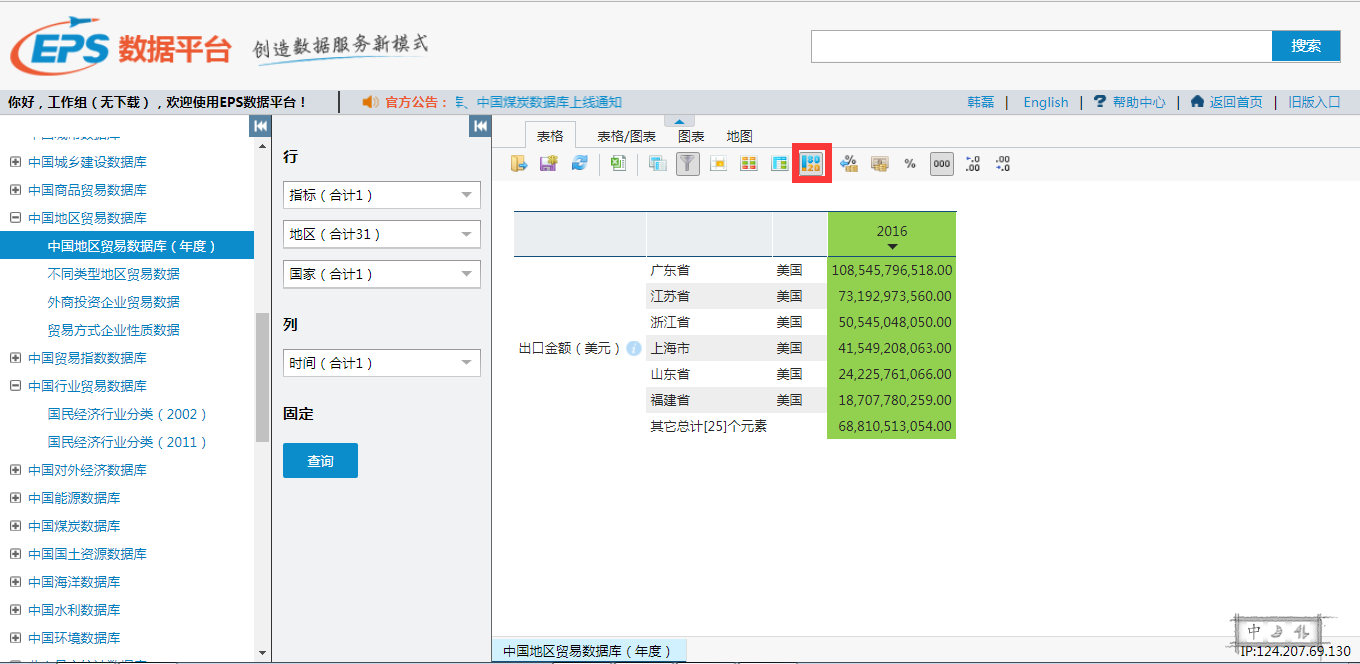 广东、江苏、浙江、上海、山东、福建六个地区出口总额占全国31个地区80%的份额。
从出口总额数据看，美国为江苏最大的出口市场。
与广东相比江苏对美国的出口依赖更大。
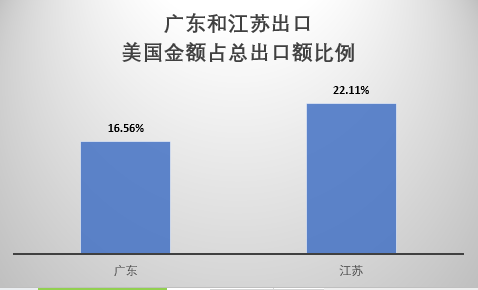 中美贸易大战—— 中国哪些行业深受影响？
国民行业经济分类（2011）
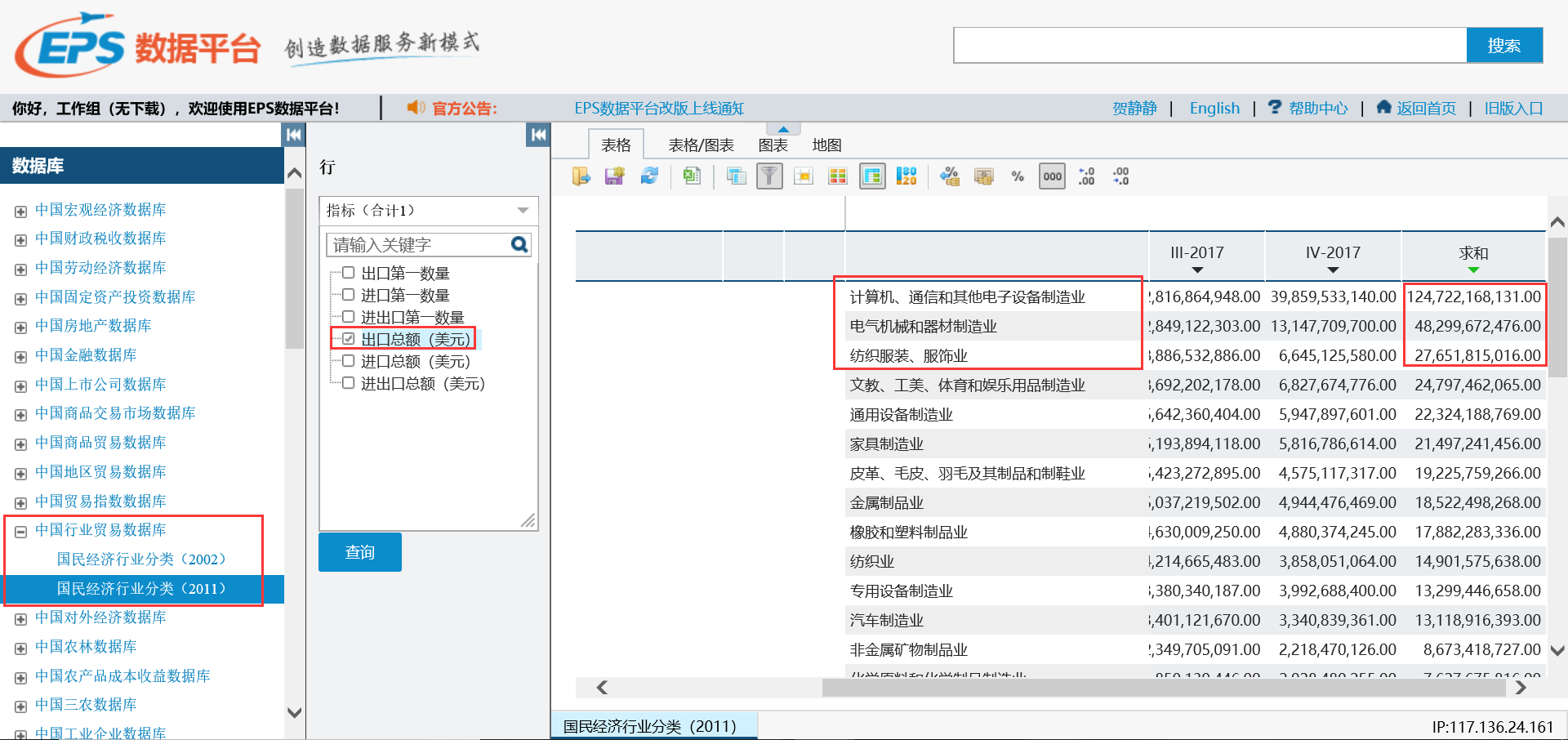 各行业对美出口总额
中美贸易大战—— 中国哪些行业深受影响？
若美国对中国输美商品都加征重税，出口绝对金额高、对美出口依赖强的行业遭受到的损失无疑最为严重。
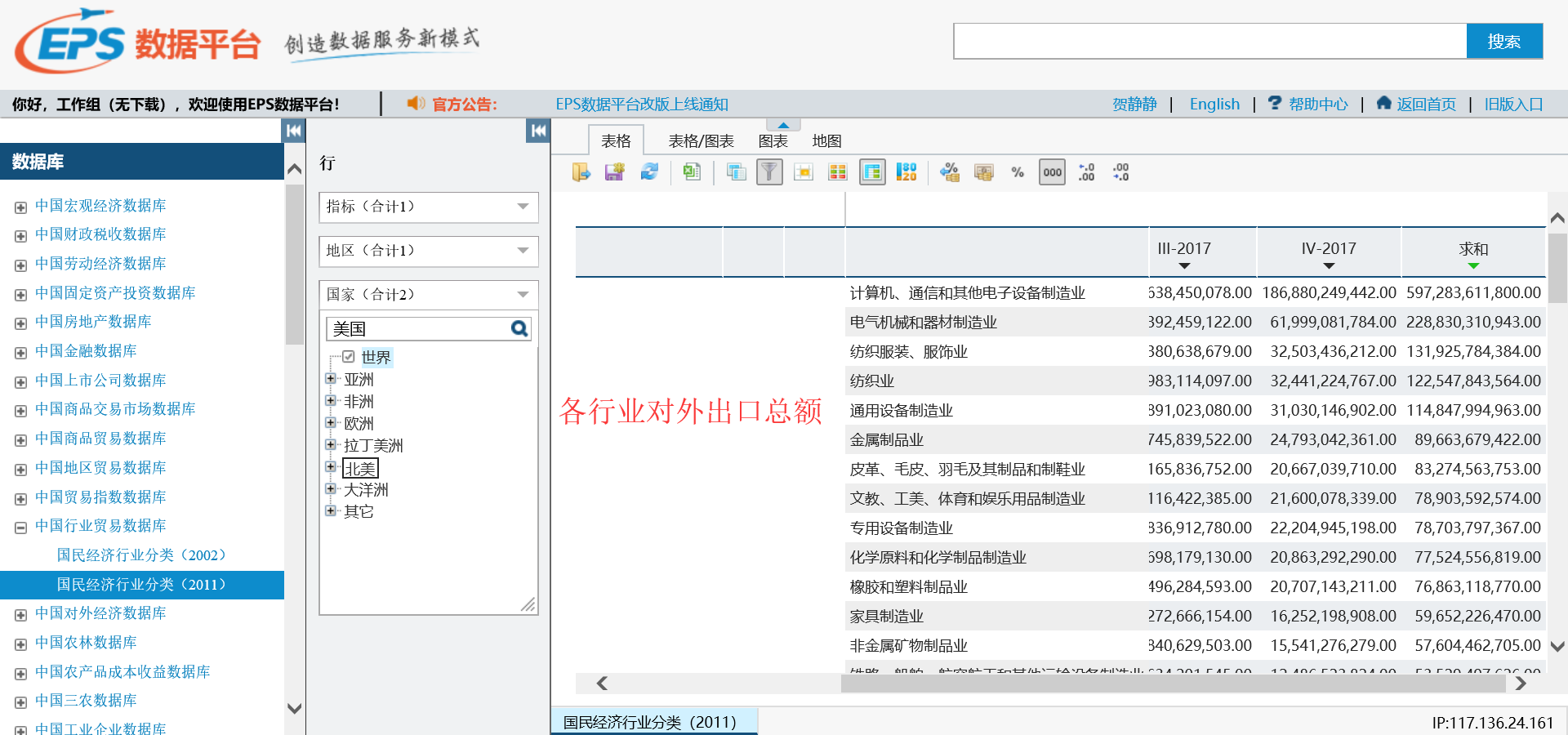 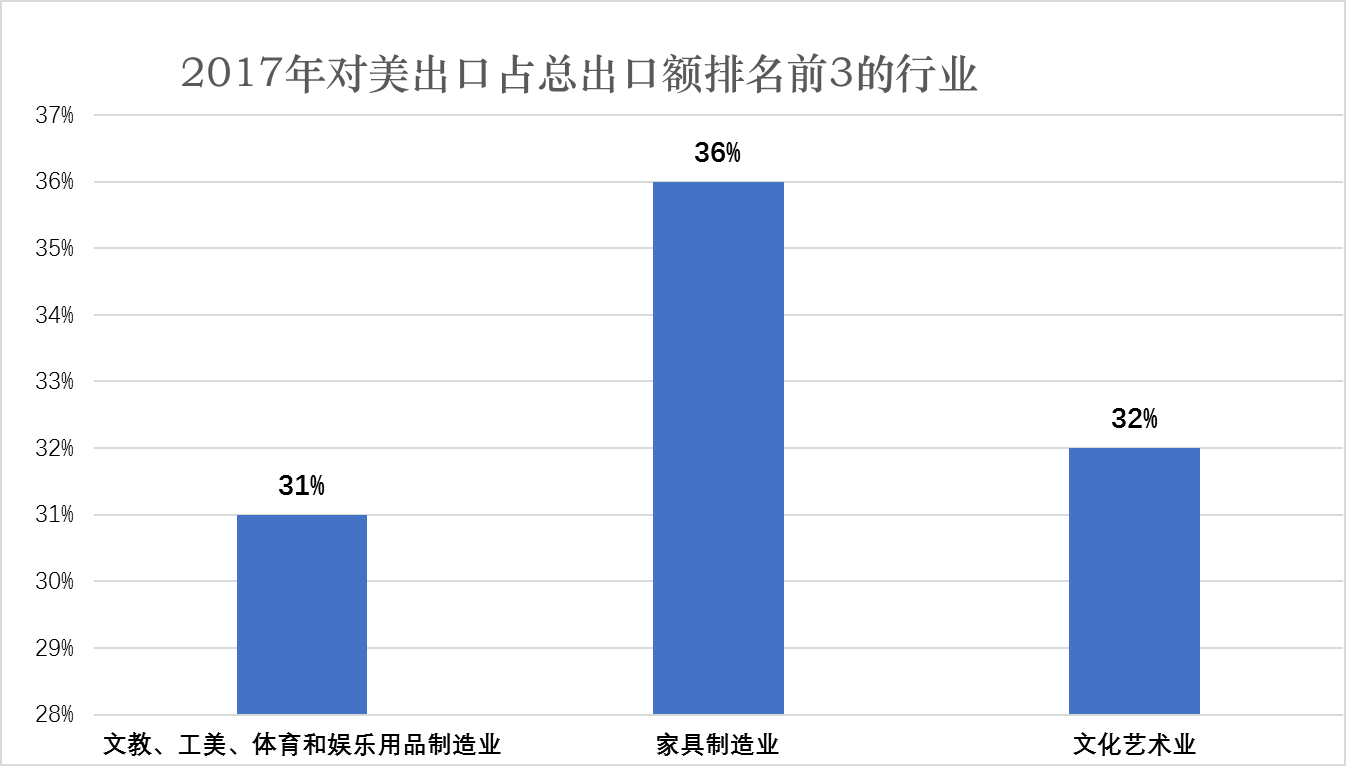 中国对美贸易顺差、贸易逆差主要商品来源
中美贸易，合则两利，战则两伤
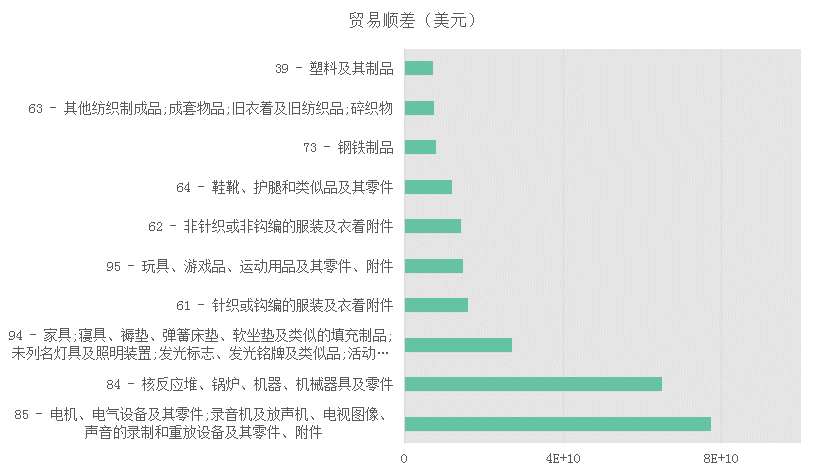 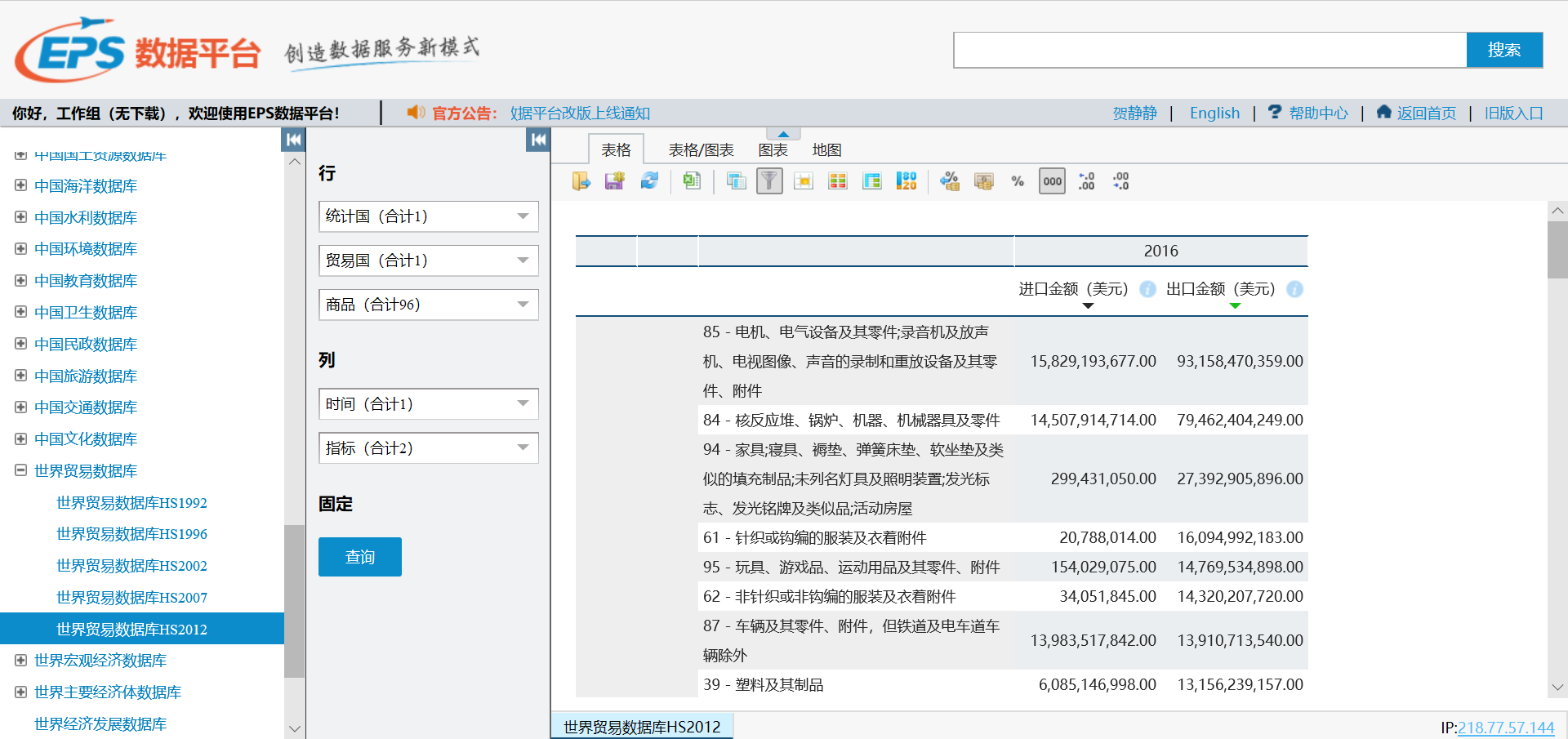 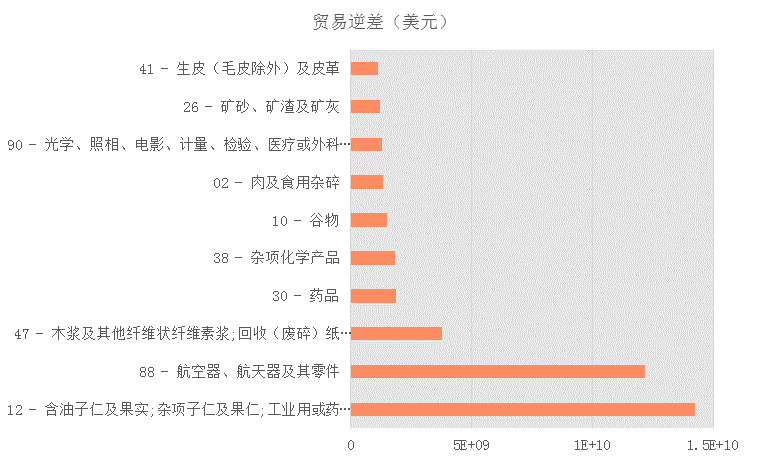 跨库检索
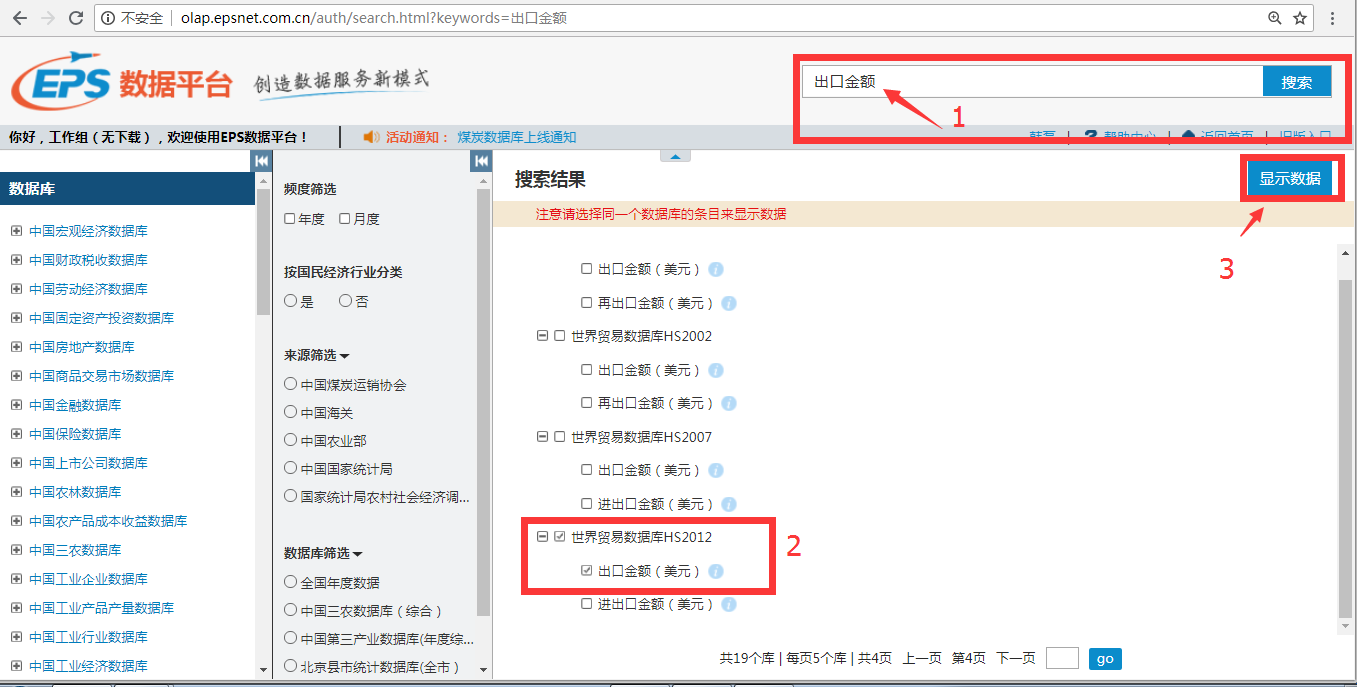 操作回顾
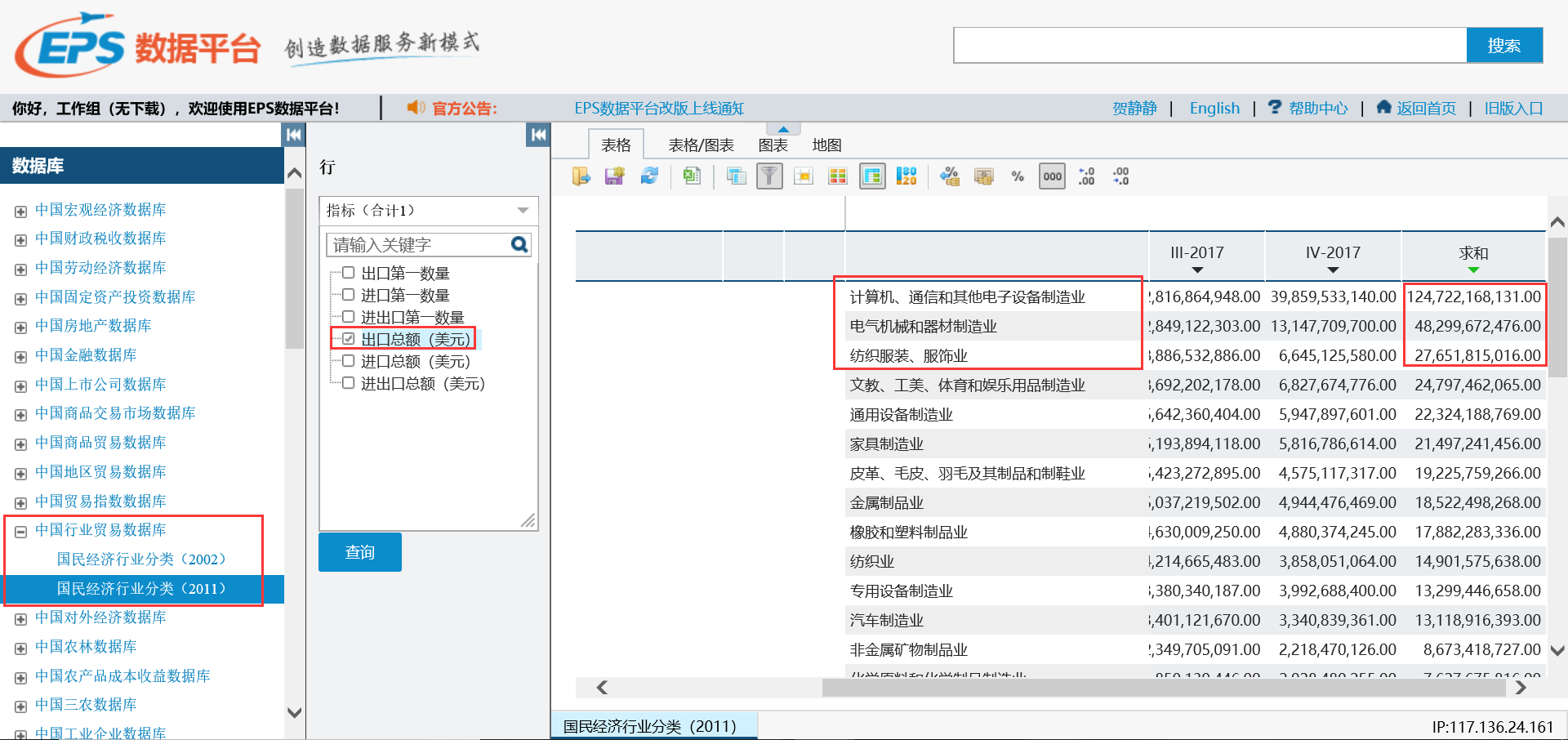 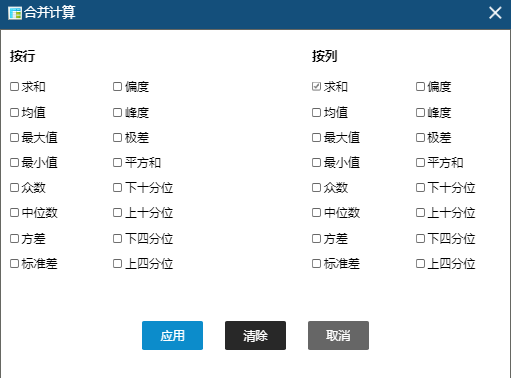 03
03
操作说明
操作总结
便捷检索
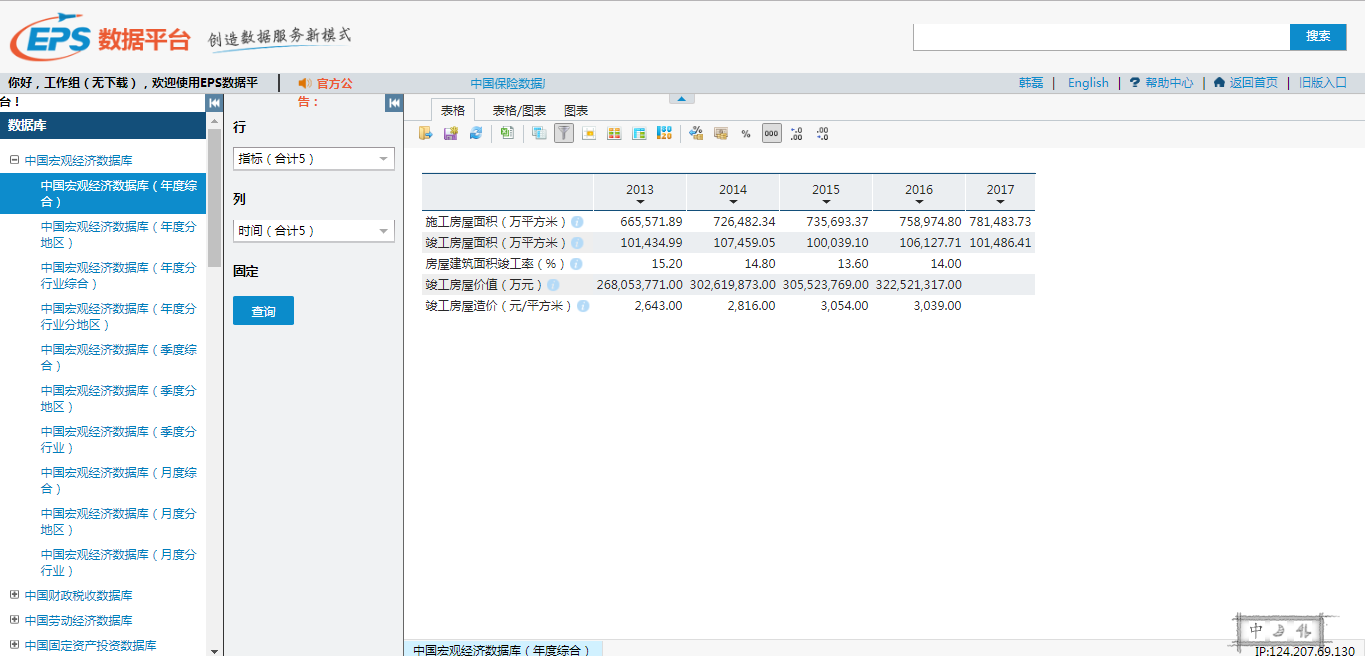 数据处理
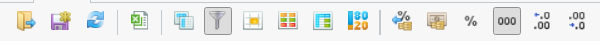 数据可视化
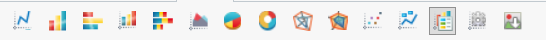 04
04
售后服务
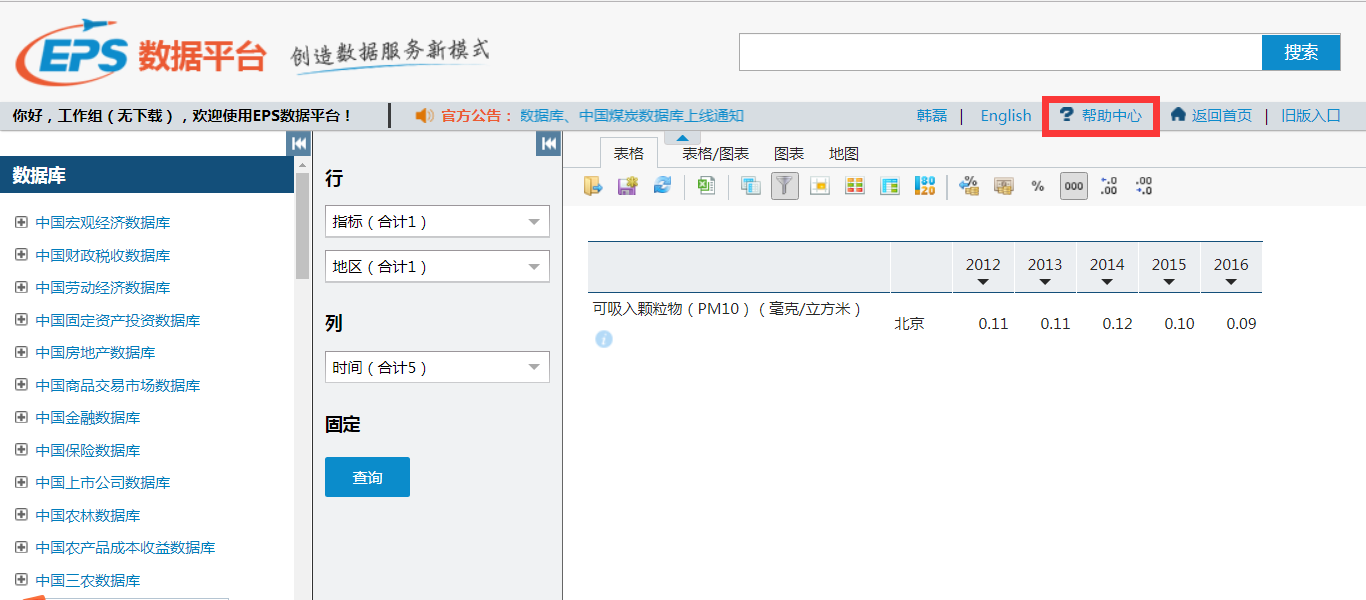 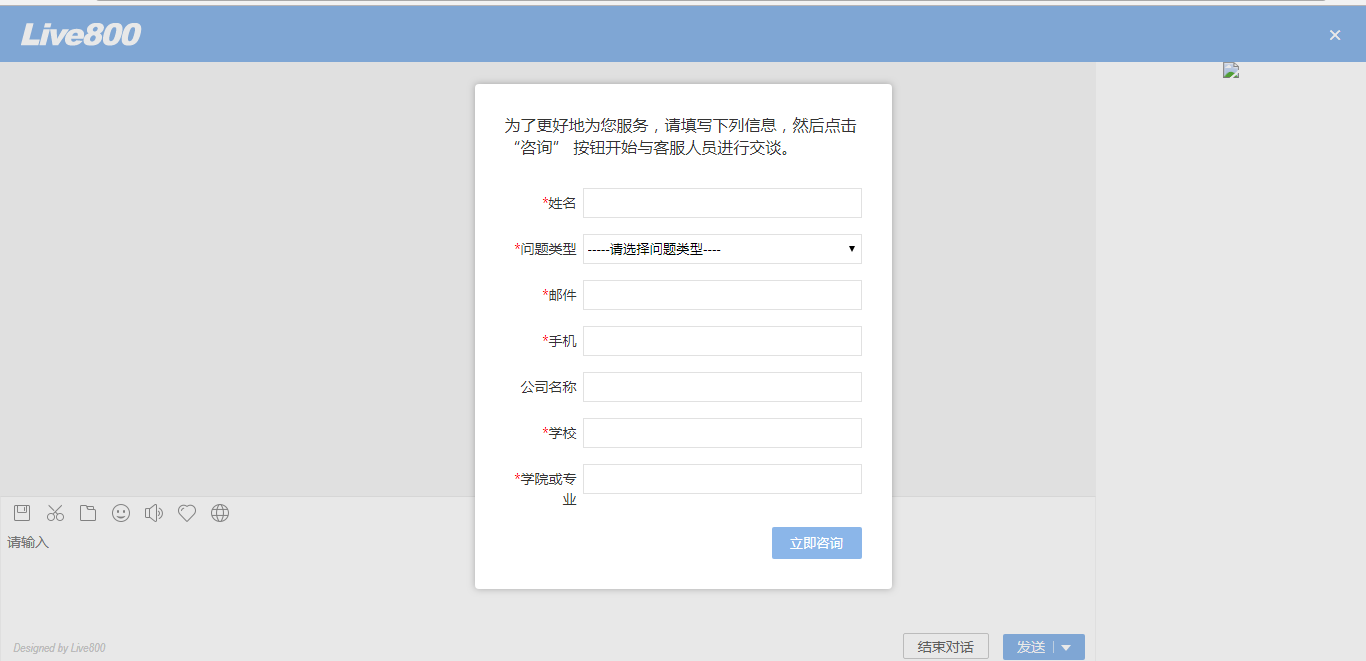 点击帮助中心
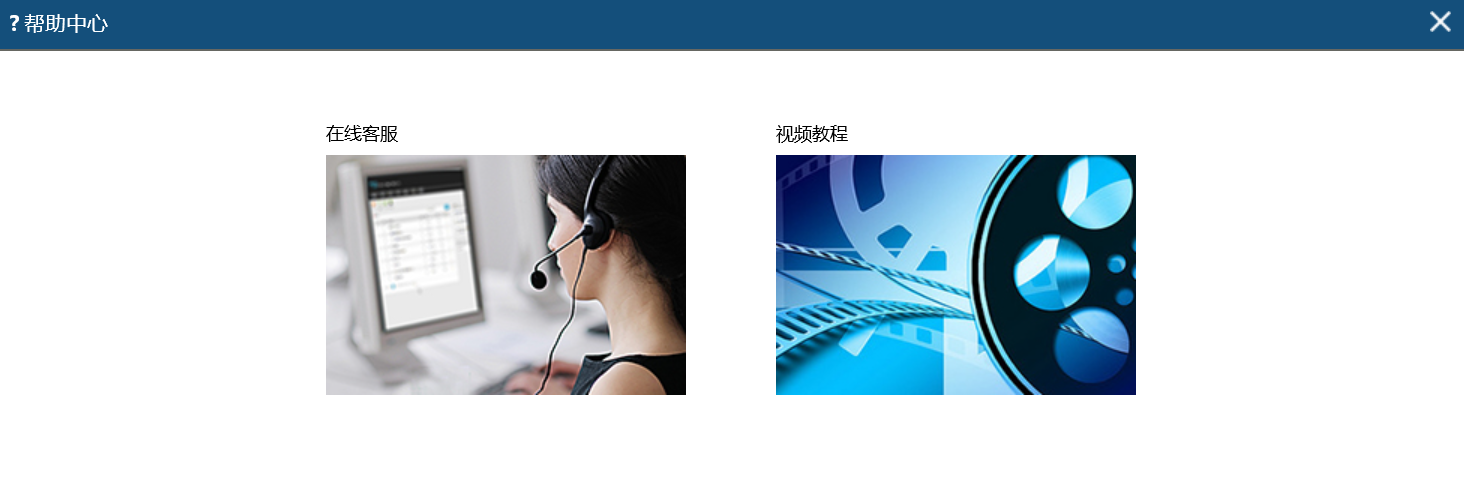 向客服咨询
看在线视频
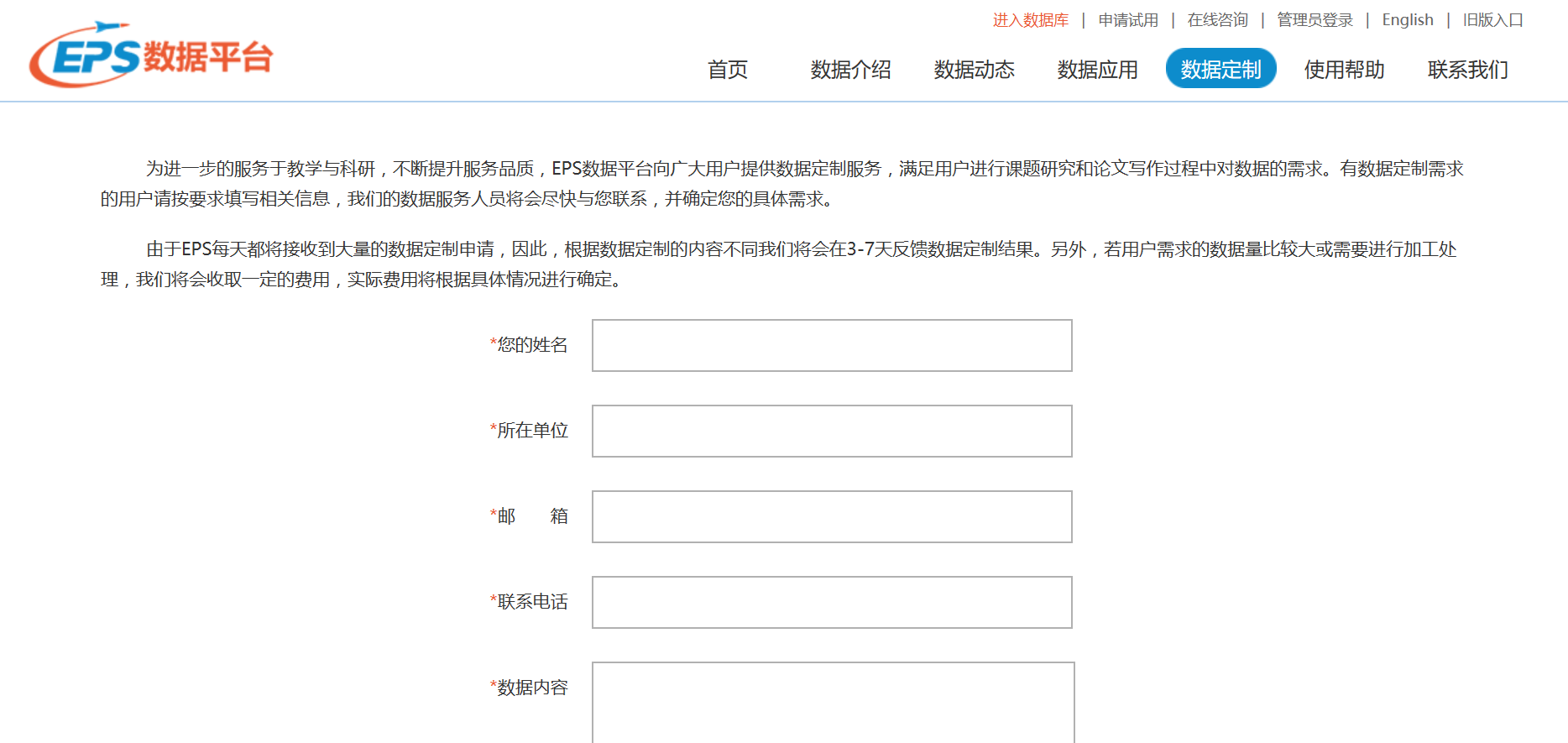 微信公众号——数据狗
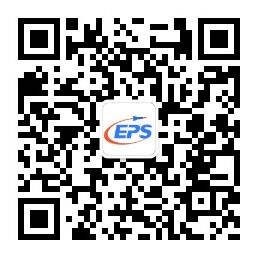 数据狗论坛
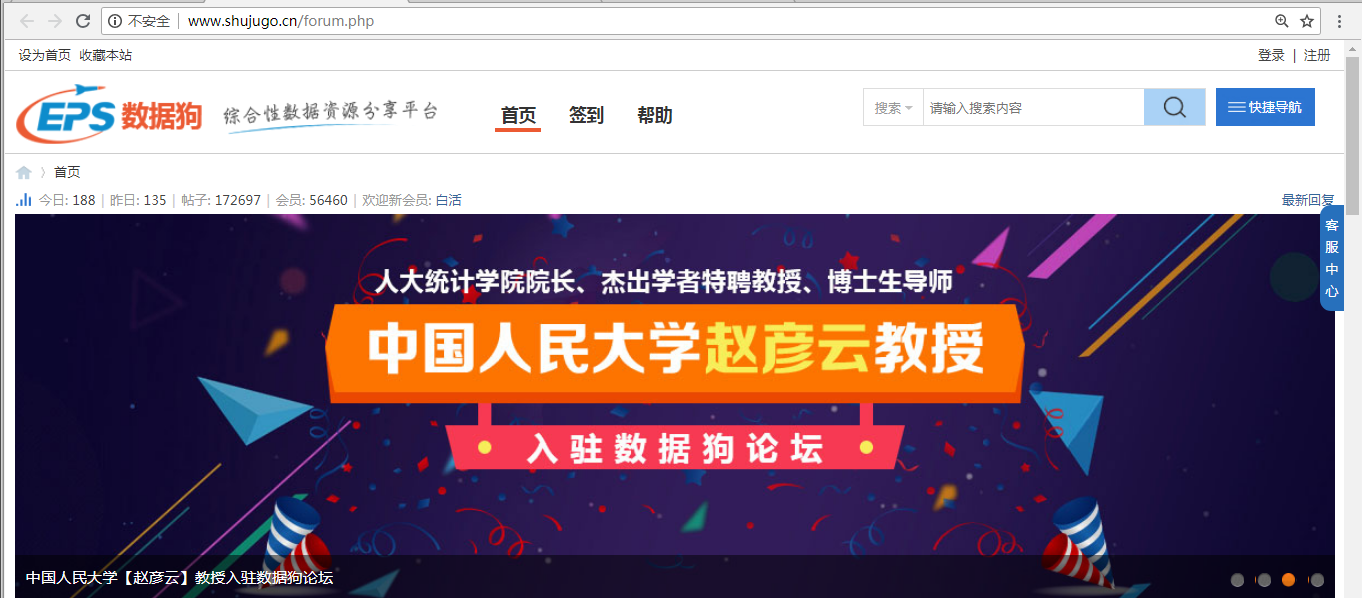 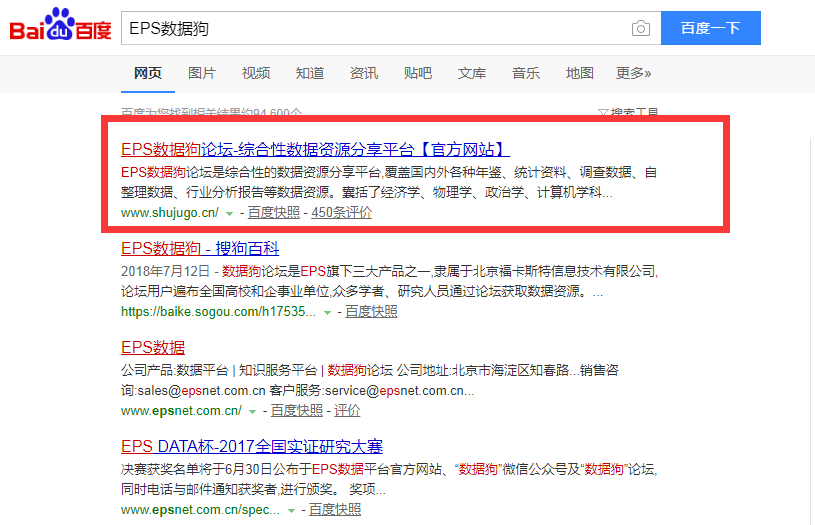 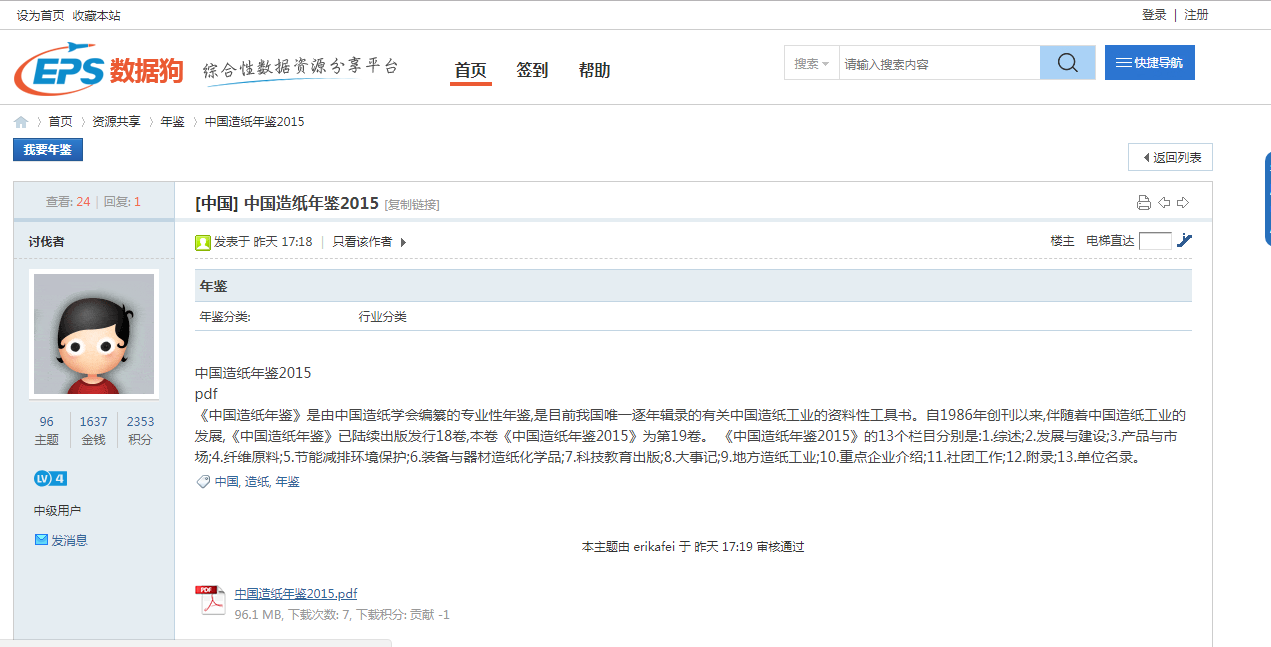 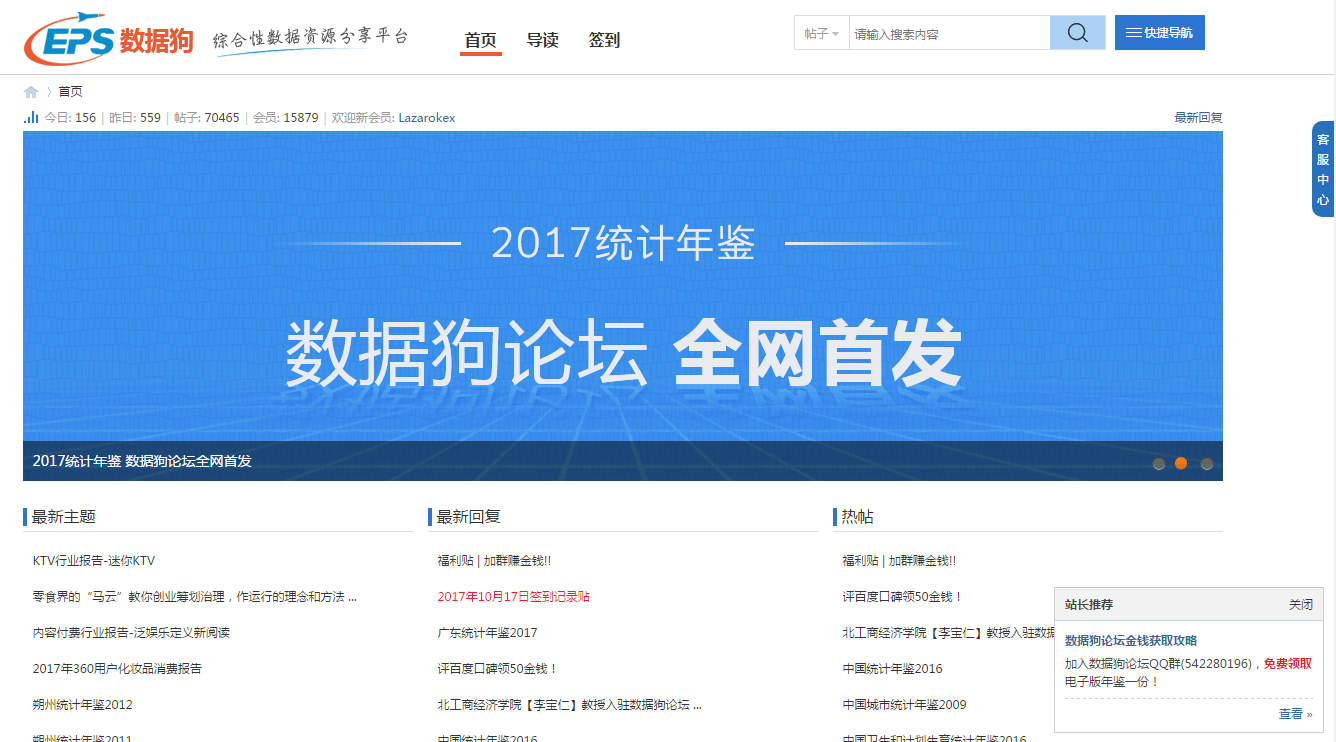 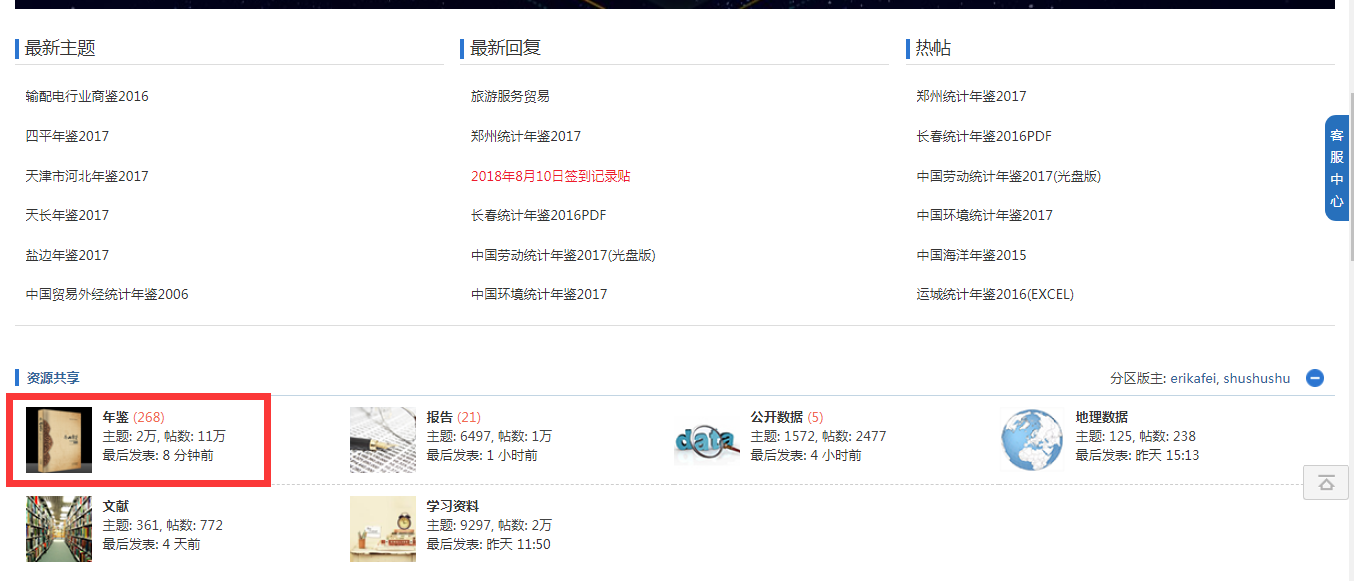 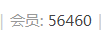 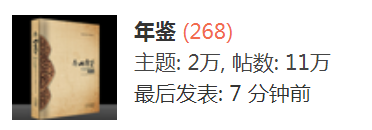 感谢聆听
韩磊
客服电话：	010-85786021
客服邮箱：	service@epsnet.com.cn